Summary of Chapter b
Ideal gas law: PV=nRT
Kinetic theory: gas consists of large number of pointlike molecules.
Pressure is a result of molecular collisions with container walls.
© 20b Pearson Education, Inc.
Summary of Chapter b
Molecules have a range of speeds, given by a probability distribution called the Maxwell distribution.
Relation of kinetic energy to temperature:


Relation of rms speed to temperature:
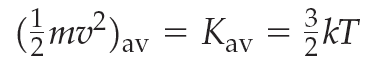 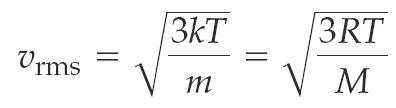 © 20b Pearson Education, Inc.
Summary of Chapter b
Internal energy of monatomic gas:
© 20b Pearson Education, Inc.
Summary of Chapter b
A solid consists of a periodic array of atoms.
The response to external forces is described by Elasticity
The Intrinsic variables are:
Applied force per area: stress.
Resulting deformation/length : strain.
Stress = (Elastic coefficient) strain;
© 20b Pearson Education, Inc.
Summary of Chapter b
Stress and strain are tensors. There are different modes of elastic deformation
Force required to change the length of a solid:
Y=Young;s modulus


Force required to shear, or deform a solid:
S= shear modulus
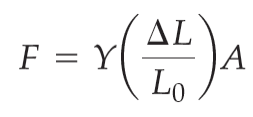 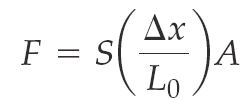 © 20b Pearson Education, Inc.
Compression
Finally, if a solid or a fluid is uniformly compressed, it will shrink.
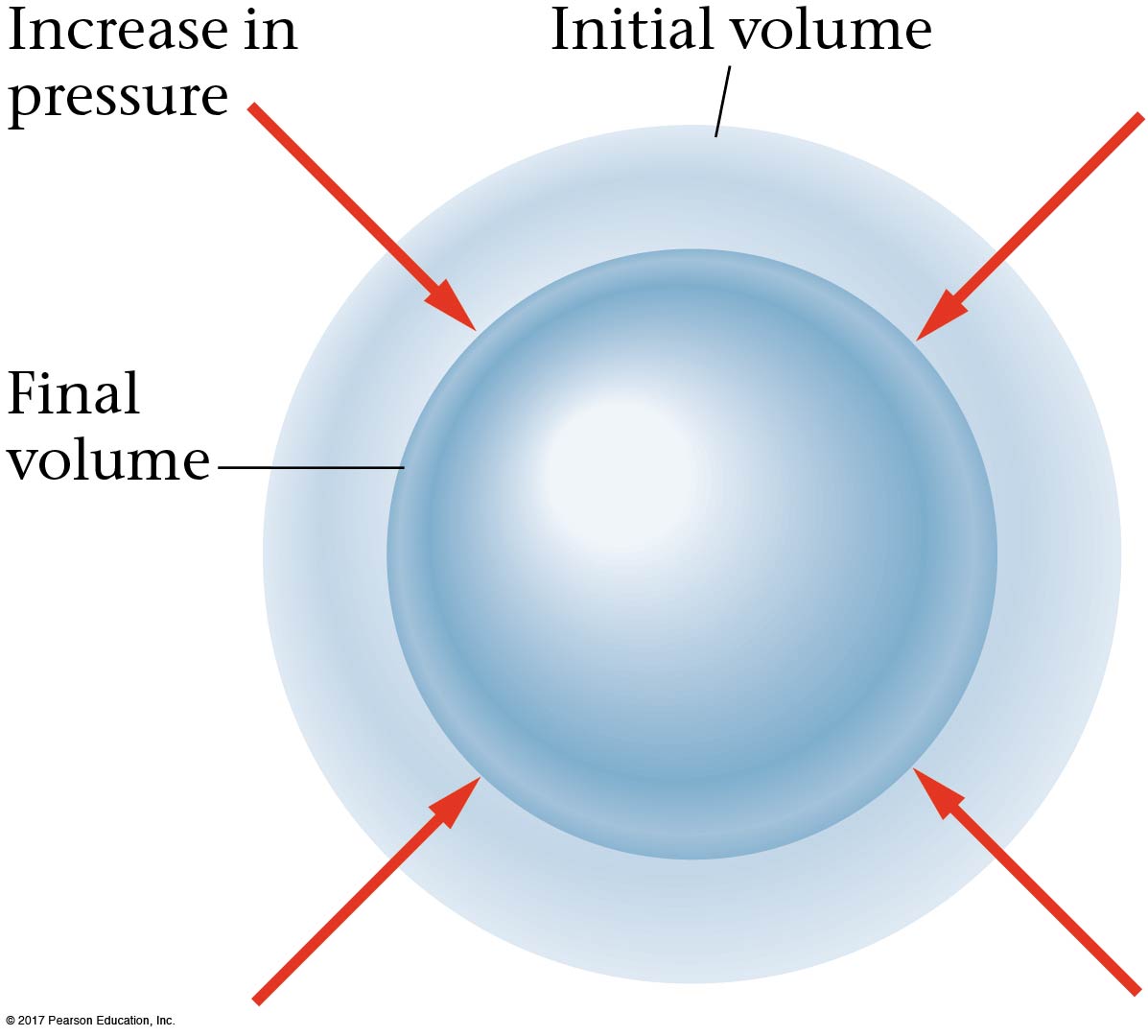 © 20b Pearson Education, Inc.
b-3 Solids and Elastic Deformation
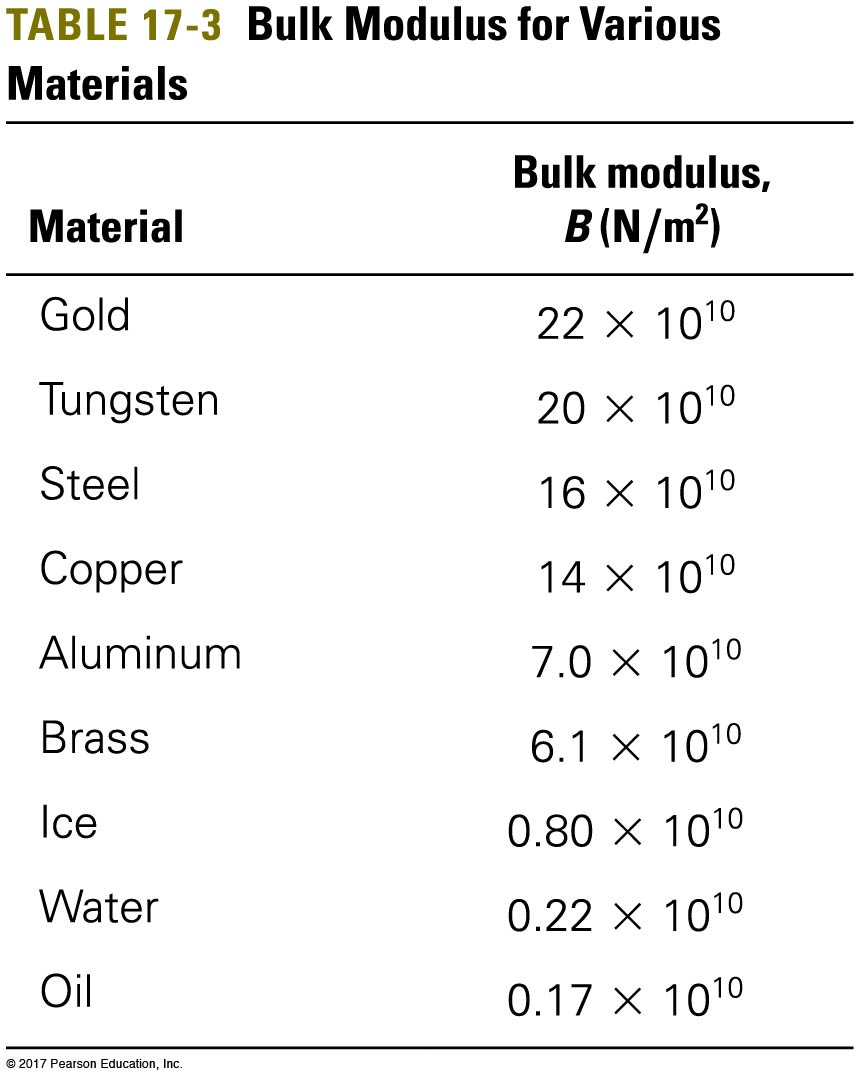 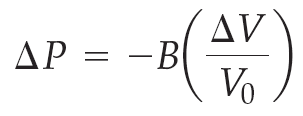 © 20b Pearson Education, Inc.
Fluids have finite compressibilities but zero shear modulus
© 20b Pearson Education, Inc.
b-3 Elastic limit
The applied force per unit area is called the stress, and the resulting deformation per unit lengthis the strain. They are proportional to each other until the stress becomes too large; permanent deformation will then occur.
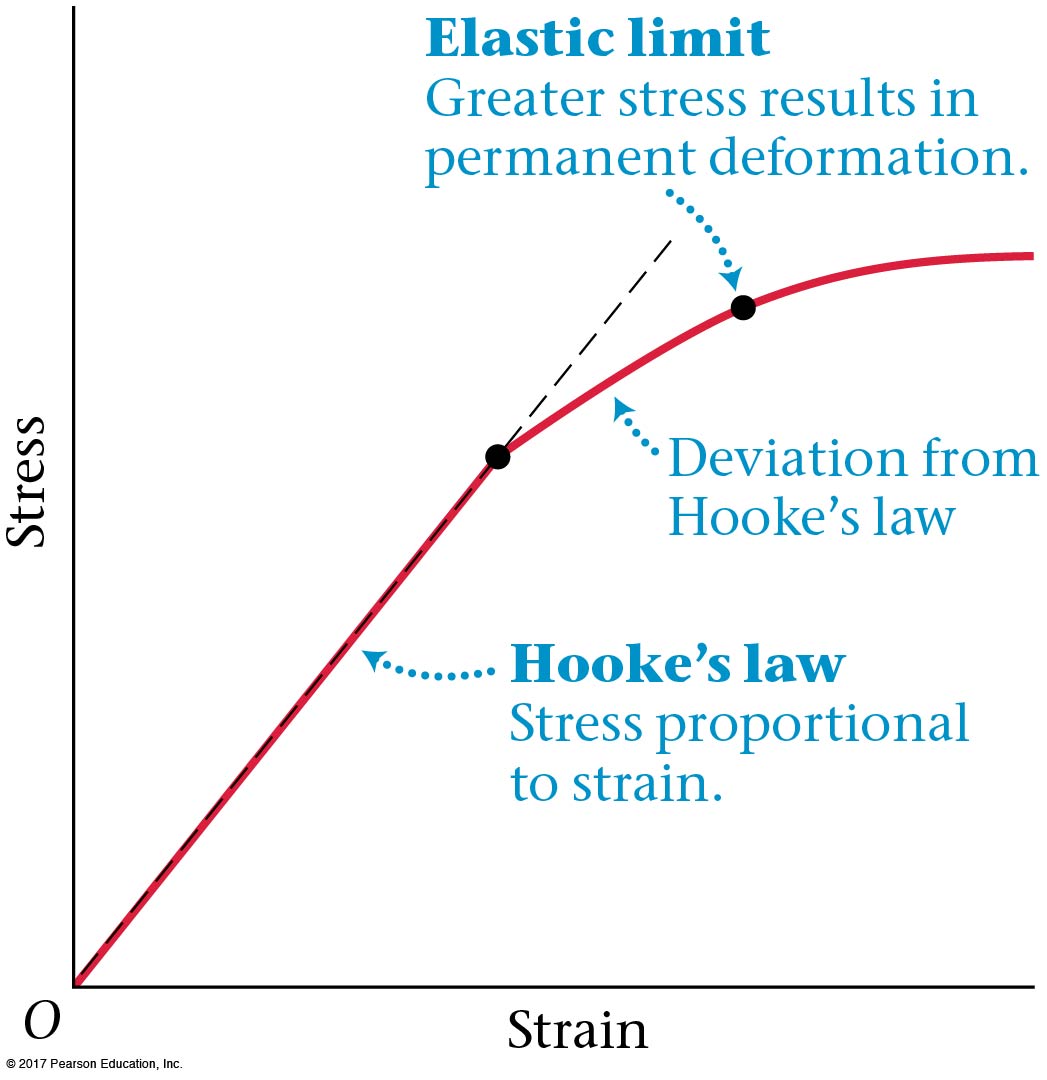 © 20b Pearson Education, Inc.
b-4 Phase Equilibrium and Evaporation
If a liquid is put into a sealed container so that there is a vacuum above it, some of the molecules in the liquid will vaporize. Once a sufficient number have done so, some will begin to condense back into the liquid. Equilibrium is reached when the numbers remain constant.
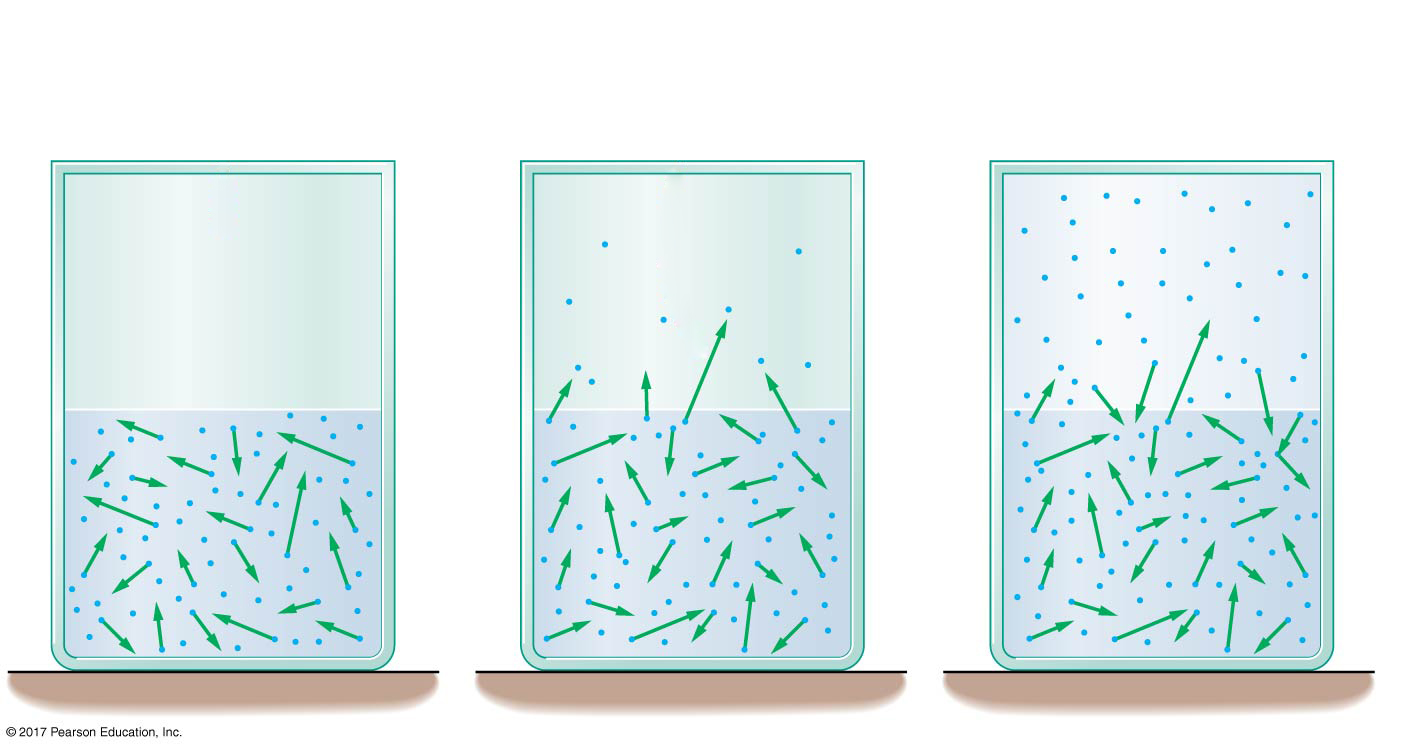 © 20b Pearson Education, Inc.
b-4 Phase Equilibrium and Evaporation
The pressure of the gas when it is in equilibrium with the liquid is called the equilibrium vapor pressure, and it will depend on the temperature.
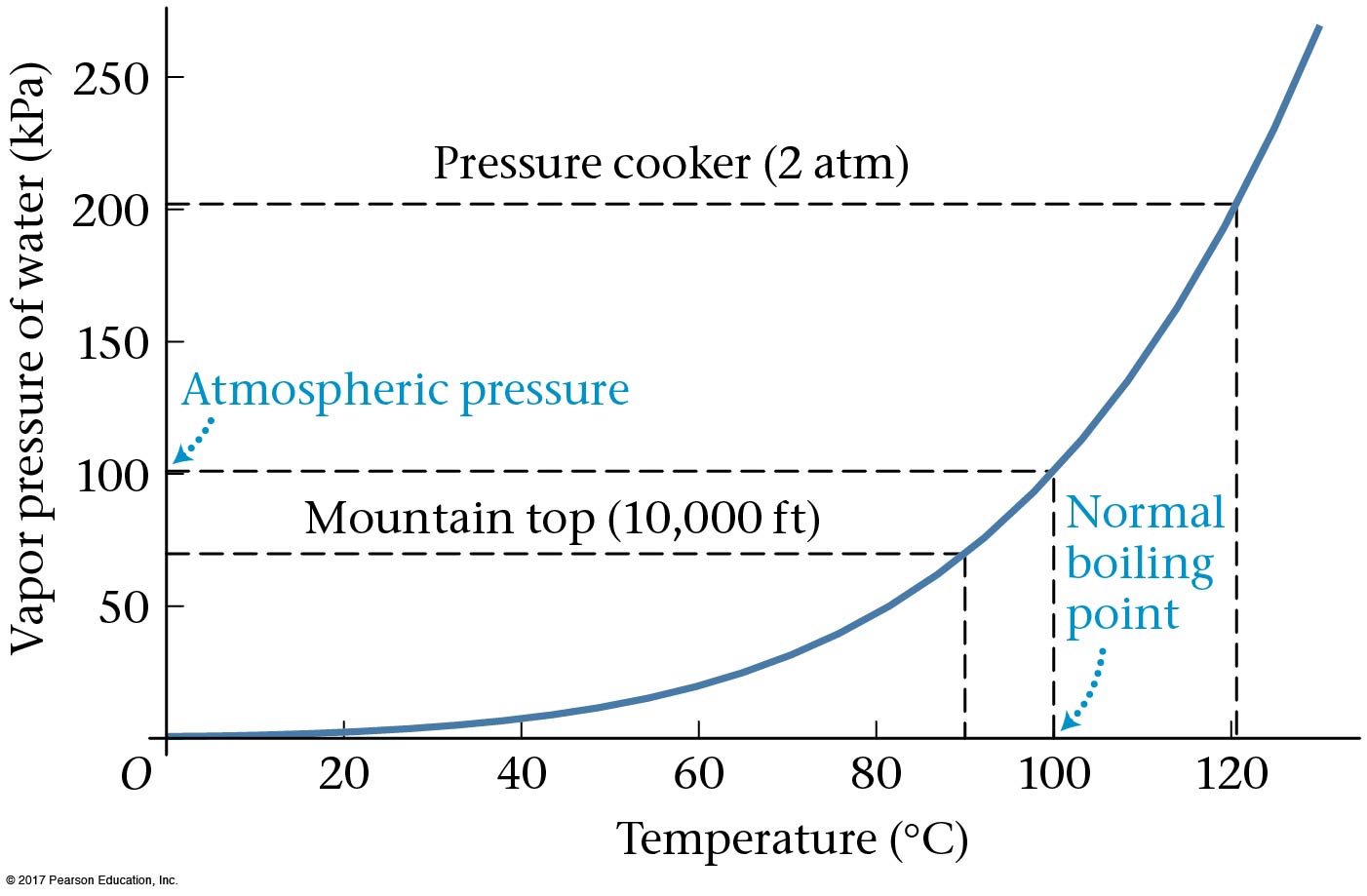 © 20b Pearson Education, Inc.
b-4 Phase Equilibrium and Evaporation
The vaporization curve determines the boiling point of a liquid:
A liquid boils at the temperature at which its vapor pressure equals the external pressure.
This explains why water boils at a lower temperature at lower pressure—and why you should never insist on a “3-minute egg” in Denver!
© 20b Pearson Education, Inc.
b-4 Phase Diagram
When the liquid reaches the critical point, there is no longer a distinction between liquid and gas; there is only a “fluid” phase. Below, the liquid and the gas have differeny densities. The density changes discontinuously as the boundary is crossed.
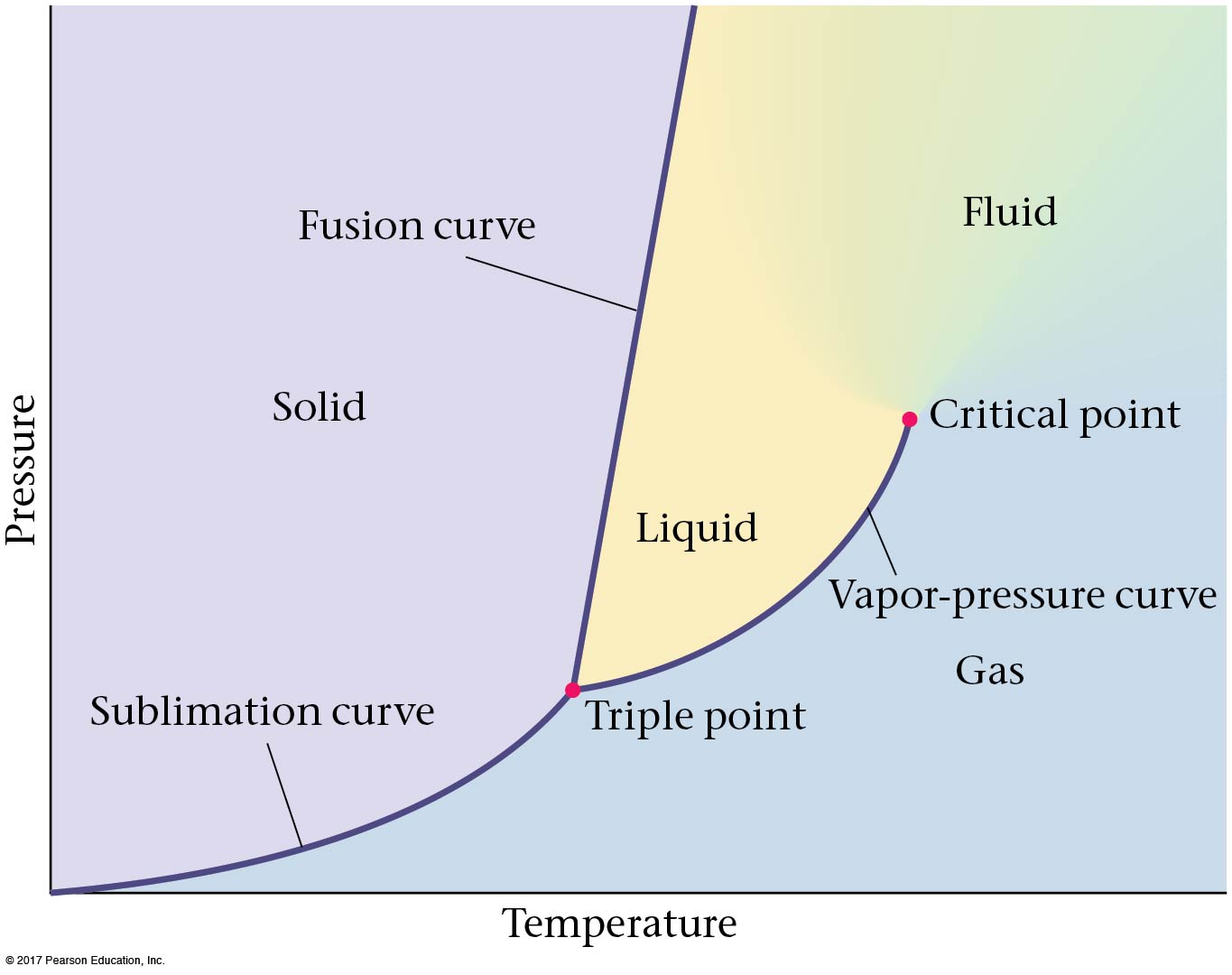 b-4 Melting Curve
The fusion/melting curve is the boundary between the solid and liquid phases; along that curve they exist in equilibrium with each other. Solid becomes liquid as the temperature is increased. Almost all materials have a fusion curve that resembles (a). Liquid under pressure becomes solids. 
Water, due to its unusual properties near the freezing point, follows (b) ice under pressure becomes water.
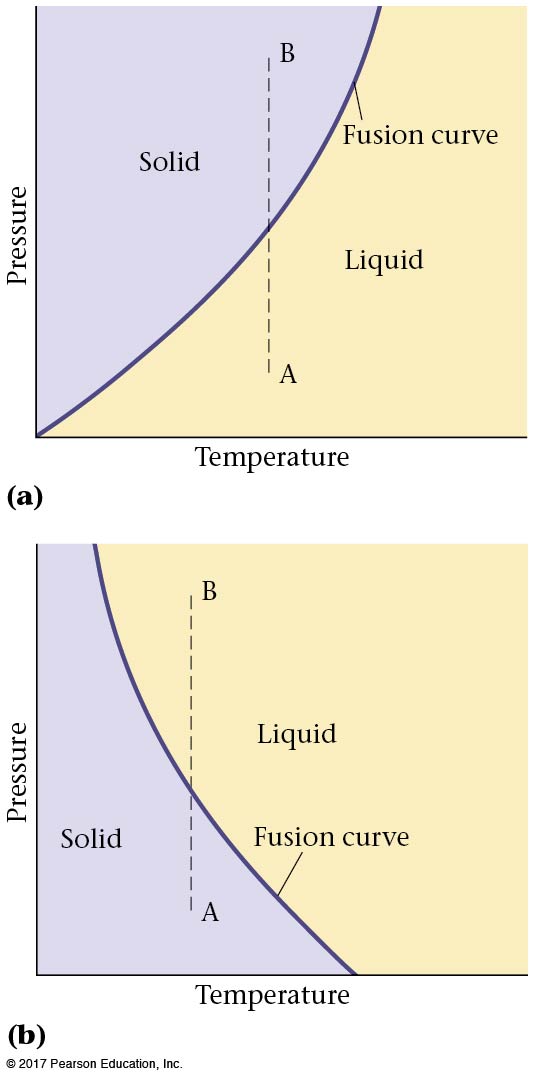 b-4 Phase Diagram
Finally, the sublimation curve marks the boundary between the solid and gas phases. The triple point, Tt, is where all three phases are in equilibrium. This is shown on the phase diagram  for water shown on the right.
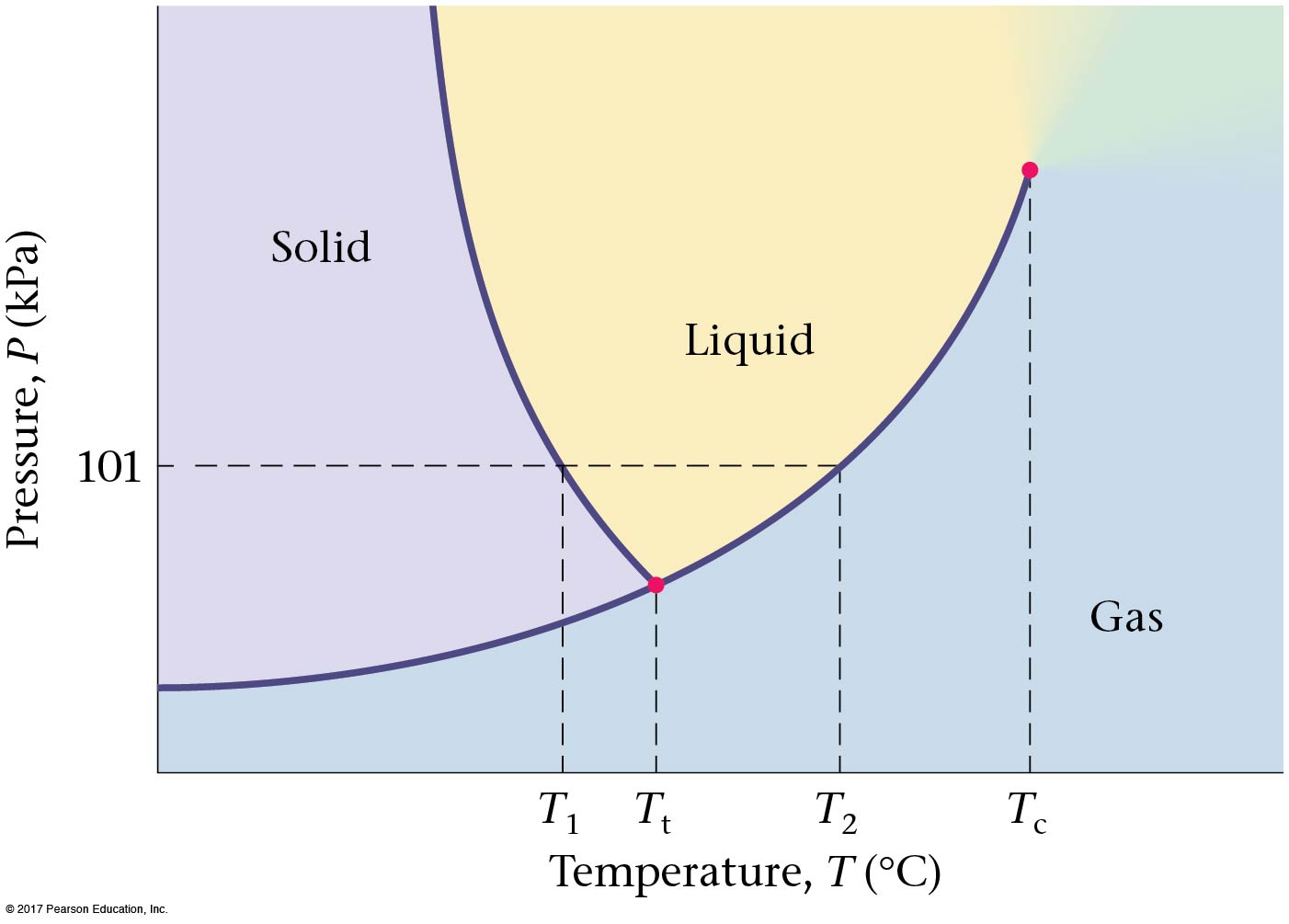 © 20b Pearson Education, Inc.
b-4 Phase Diagram
When the liquid reaches the critical point, there is no longer a distinction between liquid and gas; there is only a “fluid” phase. The density changes continuously around the critical point
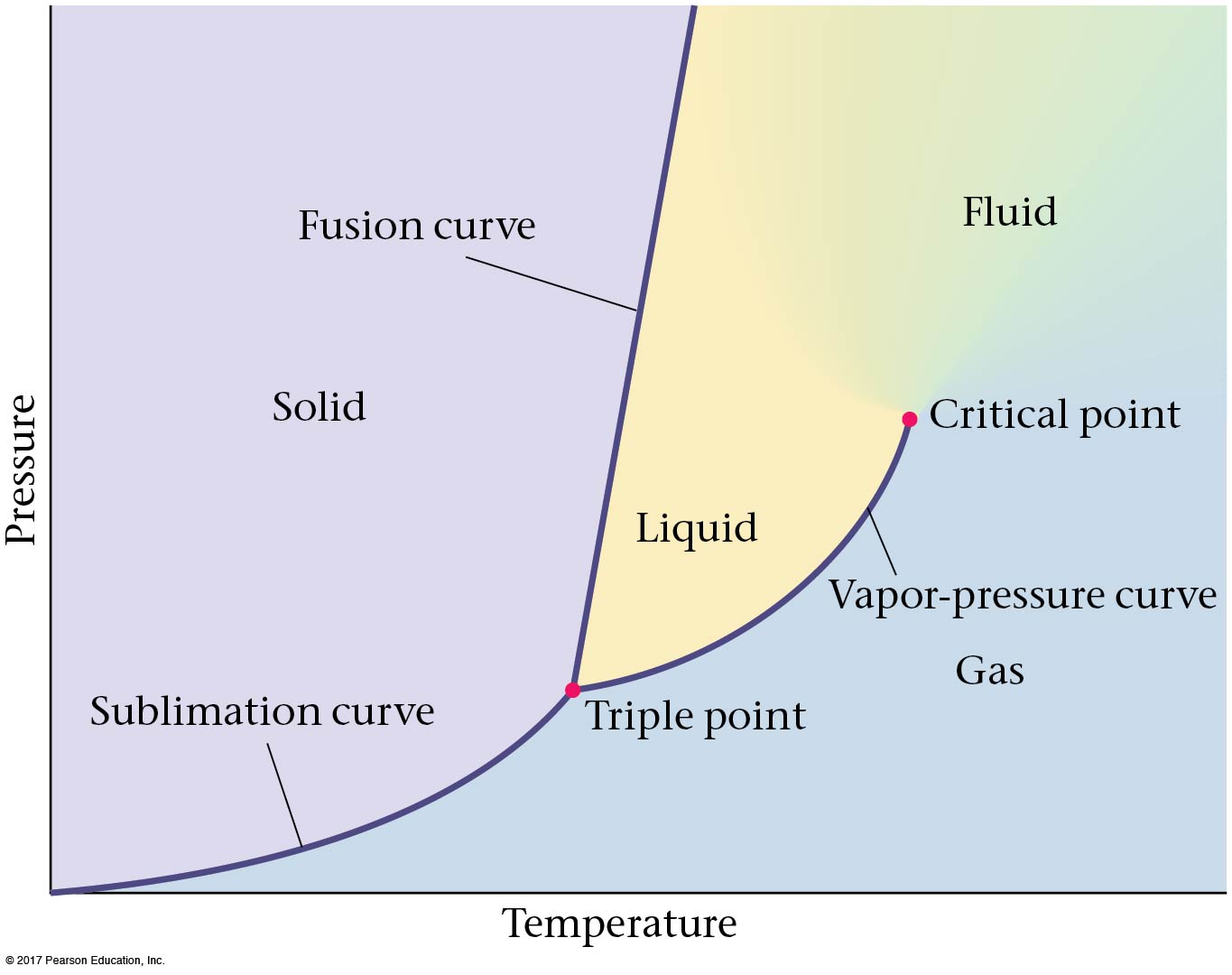 © 20b Pearson Education, Inc.
Magnet phase diagram
H           M
                                              
                                           X Critical point     T
© 20b Pearson Education, Inc.
Properties at the critical point have the same symmetry for the liquid –gas and the magnetic transitions
Liquid gas transition ~ magnetic transition
Liquid~ spin up, gas ~spin down
Density difference ~ magnetization
© 20b Pearson Education, Inc.
b- Evaporative cooling
A liquid in a closed container will come to equilibrium with its vapor. However, an open liquid will not, as its vapor keeps escaping—it will continue to vaporize without reaching equilibrium. As the molecules that escape from the liquid are the higher-energy ones,this has the effect ofcooling the liquid. Thisis why sweating coolsus off. This evaporative 
cooling is used to cool atoms to nano (10^-9) K
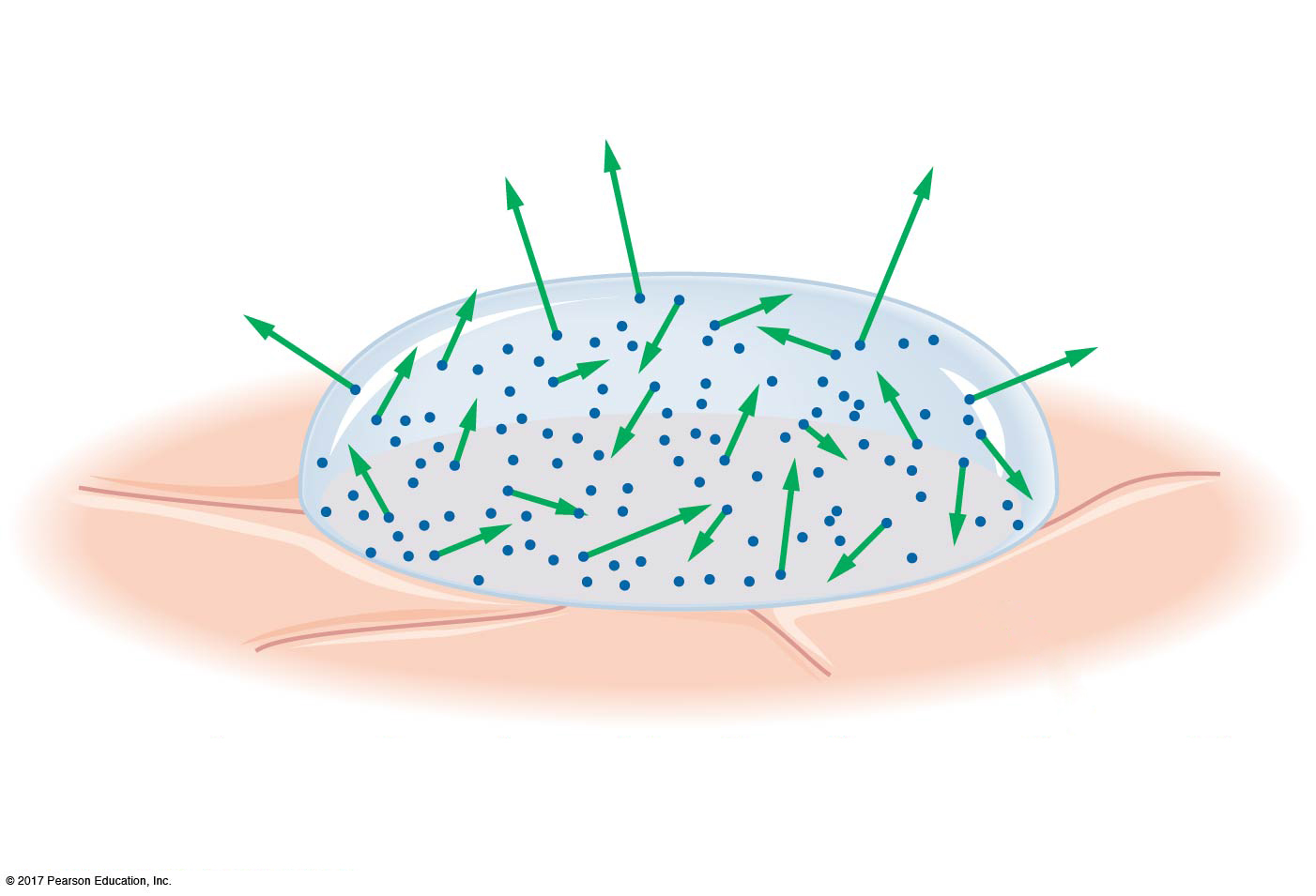 © 20b Pearson Education, Inc.
Evaporative cooling
© 20b Pearson Education, Inc.
You step out of a swimming pool on a hot day, where the air temperature is 90ºF. Where will you feel cooler, in Phoenix (dry) or in Philadelphia (humid)?
Equally cool in both places
Philadelphia 
Phoenix
© 20b Pearson Education, Inc.
Spring Break
[Speaker Notes: Answer: C]
You step out of a swimming pool on a hot day, where the air temperature is 90ºF. Where will you feel cooler, in Phoenix (dry) or in Philadelphia (humid)?
Equally cool in both places
Philadelphia 
Phoenix
In Phoenix, where the air is dry, more of the water will evaporate from your skin. This is a phase change, where the water must absorb the heat of vaporization, which it takes from your skin. That is why you feel cool as the water evaporates.
© 20b Pearson Education, Inc.
Spring Break
Evaporating atmosphere
This same evaporation process can cause a planet to lose its atmosphere—some molecules will have speeds exceeding the escape velocity. The evaporationprocess will befaster for lightermolecules and forless massiveplanets.
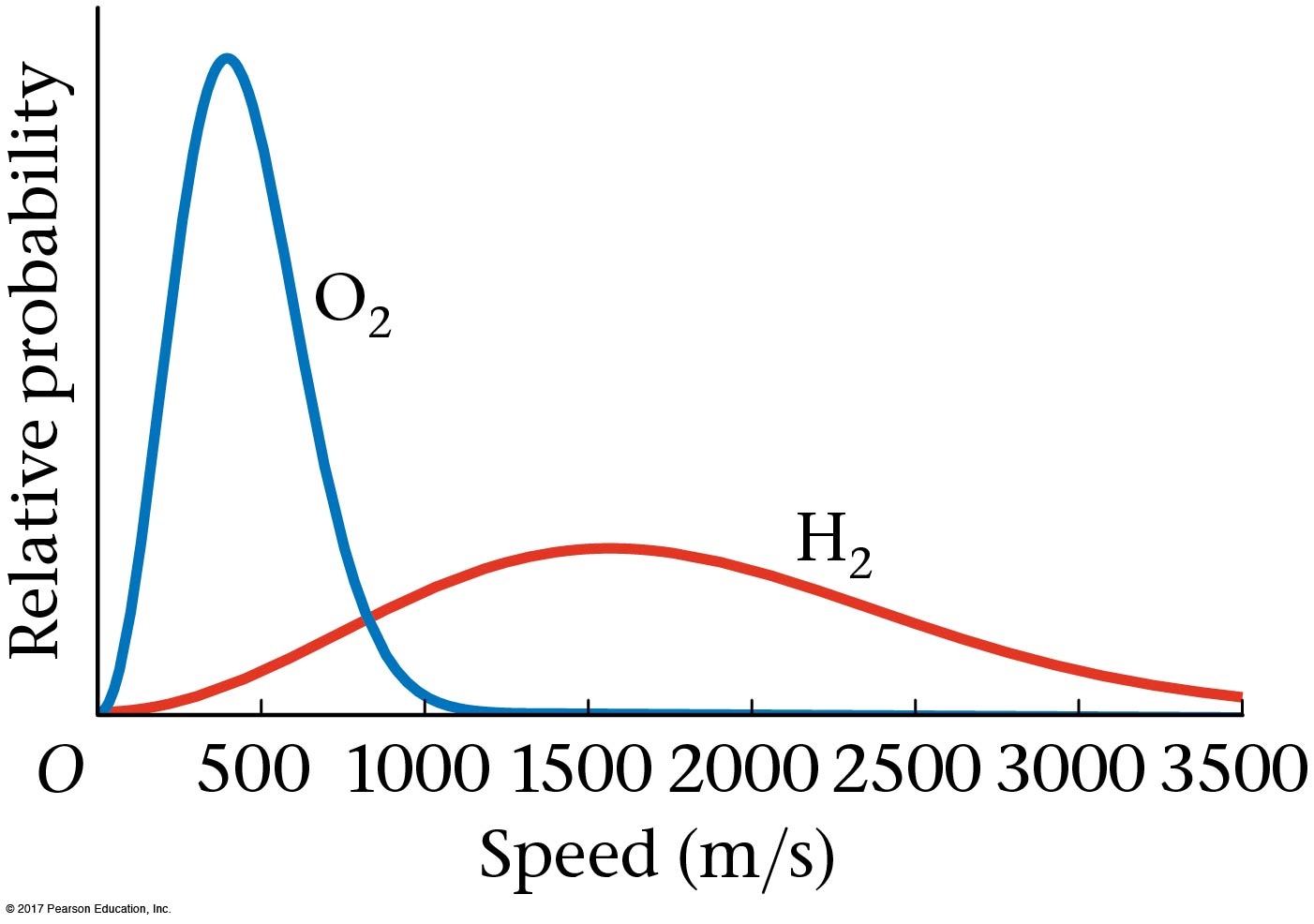 © 20b Pearson Education, Inc.
b-5 Latent Heats
When two phases coexist, the temperature remains the same even if a small amount of heat is added. Instead of raising the temperature, the heat goes into changing the phase of the material—melting ice, for example.
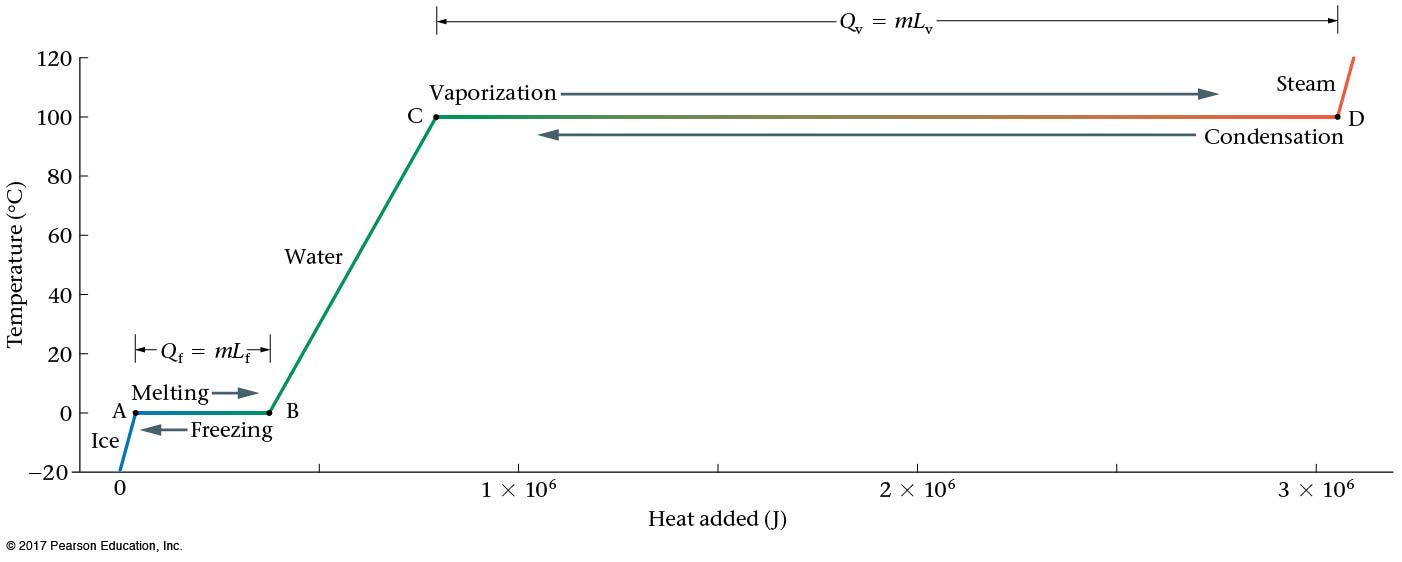 © 20b Pearson Education, Inc.
b-5 Latent Heats
The heat required to convert from one phase to another is called the latent heat.
The latent heat, L, is the heat that must be added to or removed from one kilogram of a substance to convert it from one phase to another. During the conversion process, the temperature of the system remains constant.
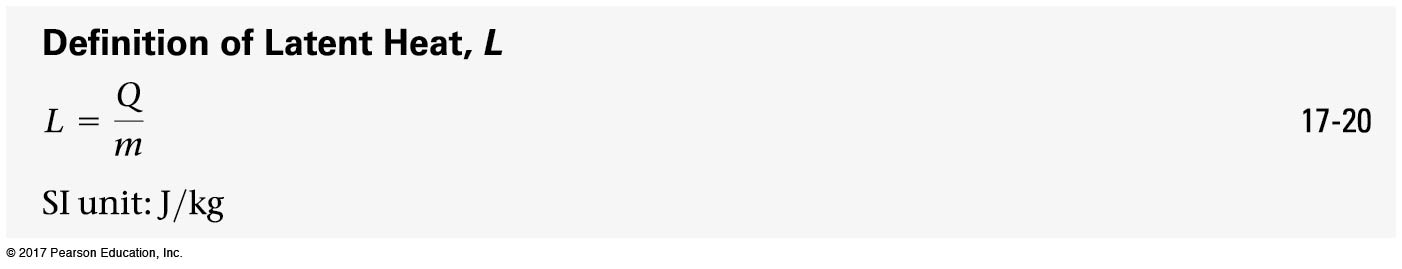 © 20b Pearson Education, Inc.
b-5 Latent Heats
The latent heat of fusion is the heat needed to go from solid to liquid; the latent heat of vaporization from liquid to gas:
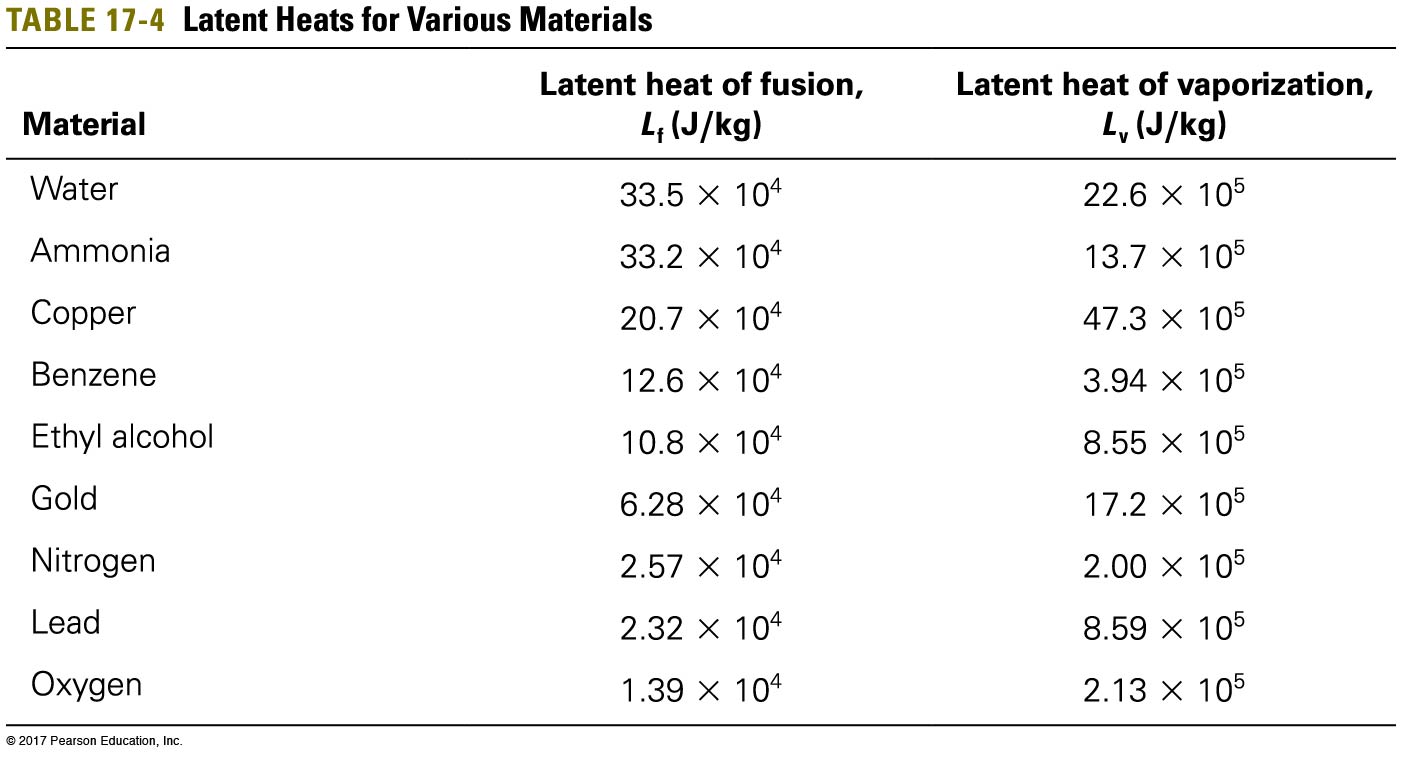 © 20b Pearson Education, Inc.
b-6 Phase Changes and Energy Conservation
Solving problems involving phase changes is similar to solving problems involving heat transfer, except that the latent heat must be included as well.
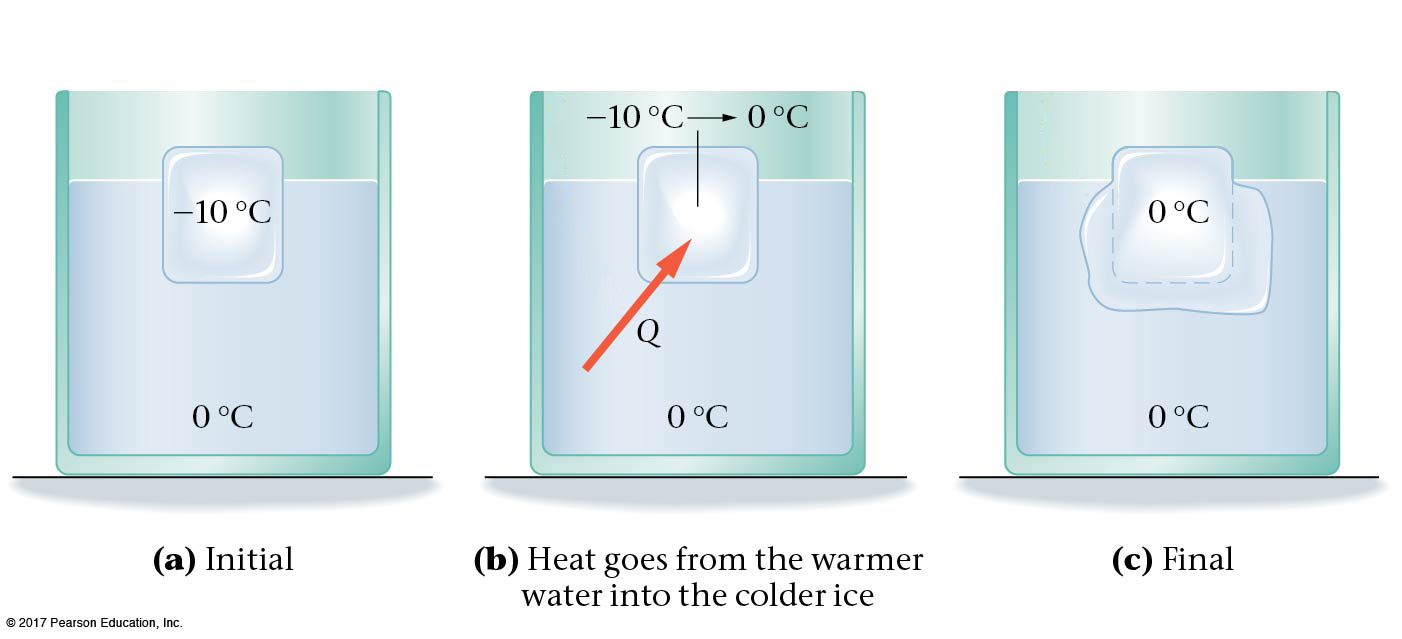 © 20b Pearson Education, Inc.
Example b.16
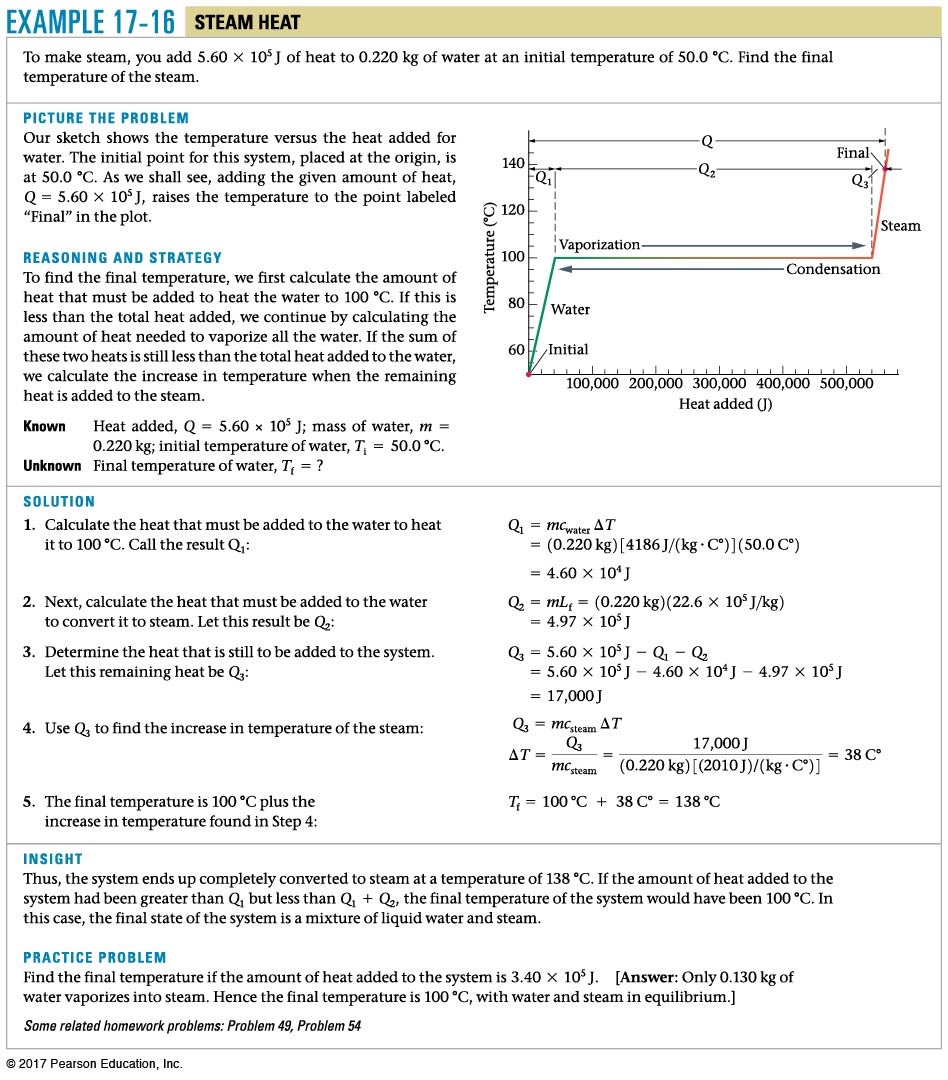 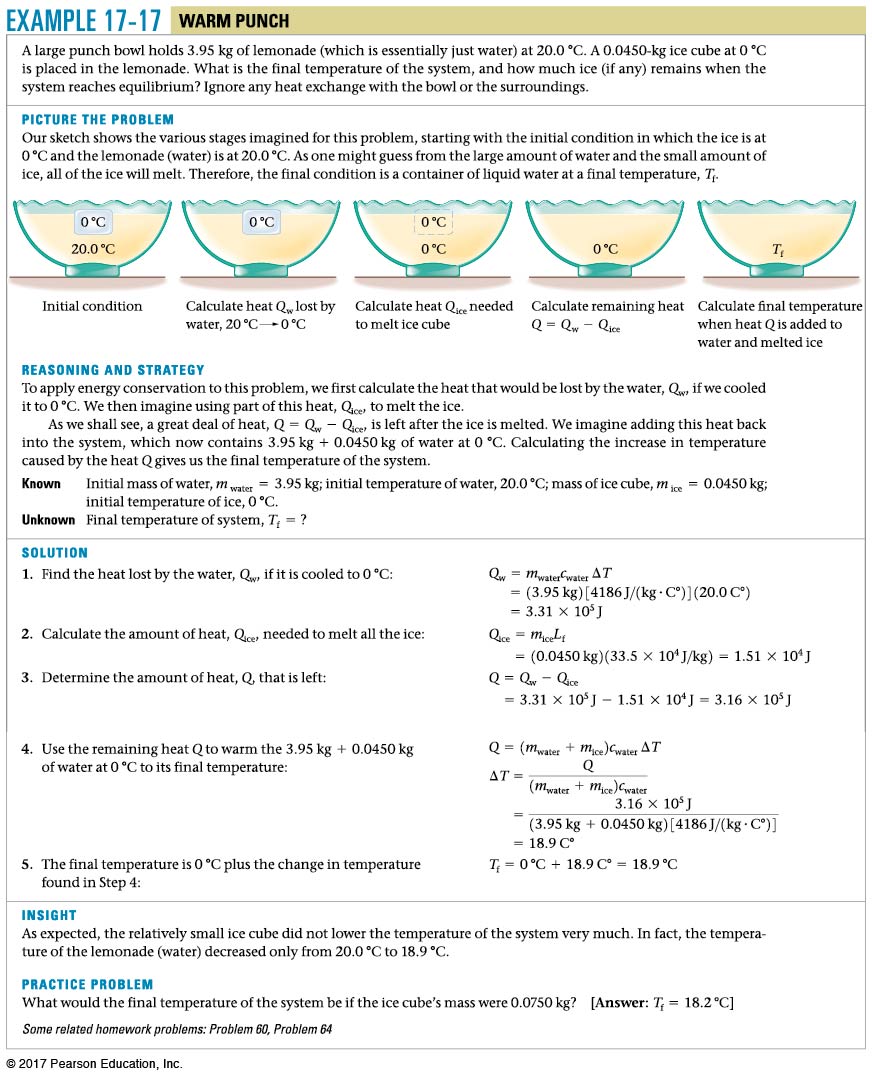 Example b.b
Calirometry with ice
(20-T)c Mw=Mi[ L+(T-0)c]
T=Q/[c(Mw+Mi)]
20cMw-MiL=Q
You put 1 kg of ice at 0ºC together with 1 kg of water at 50ºC. What is the final temperature? LF = 80 cal/g, cwater = 1 cal/g ºC
0ºC
 Between 0ºC and 50ºC 
 50ºC 
 Greater than 50ºC
© 20b Pearson Education, Inc.
Water and Ice
[Speaker Notes: Answer: A]
You put 1 kg of ice at 0ºC together with 1 kg of water at 50ºC. What is the final temperature? •	LF = 80 cal/g•	cwater = 1 cal/g ºC
0ºC
 Between 0ºC and 50ºC 
 50ºC 
 Greater than 50ºC
How much heat is needed to melt the ice?Q = mLf = (1000 g) × (80 cal/g) = 80,000 cal
How much heat can the water deliver by cooling from 50ºC to 0ºC?Q = cwater mΔT = (1 cal/g ºC) × (1000 g) × (50ºC) = 50,000 calThus, there is not enough heat available to melt all the ice!
Follow-up: How much more water at 50ºC would you need?
© 20b Pearson Education, Inc.
Water and Ice
Chapter cThe Laws of Thermodynamics
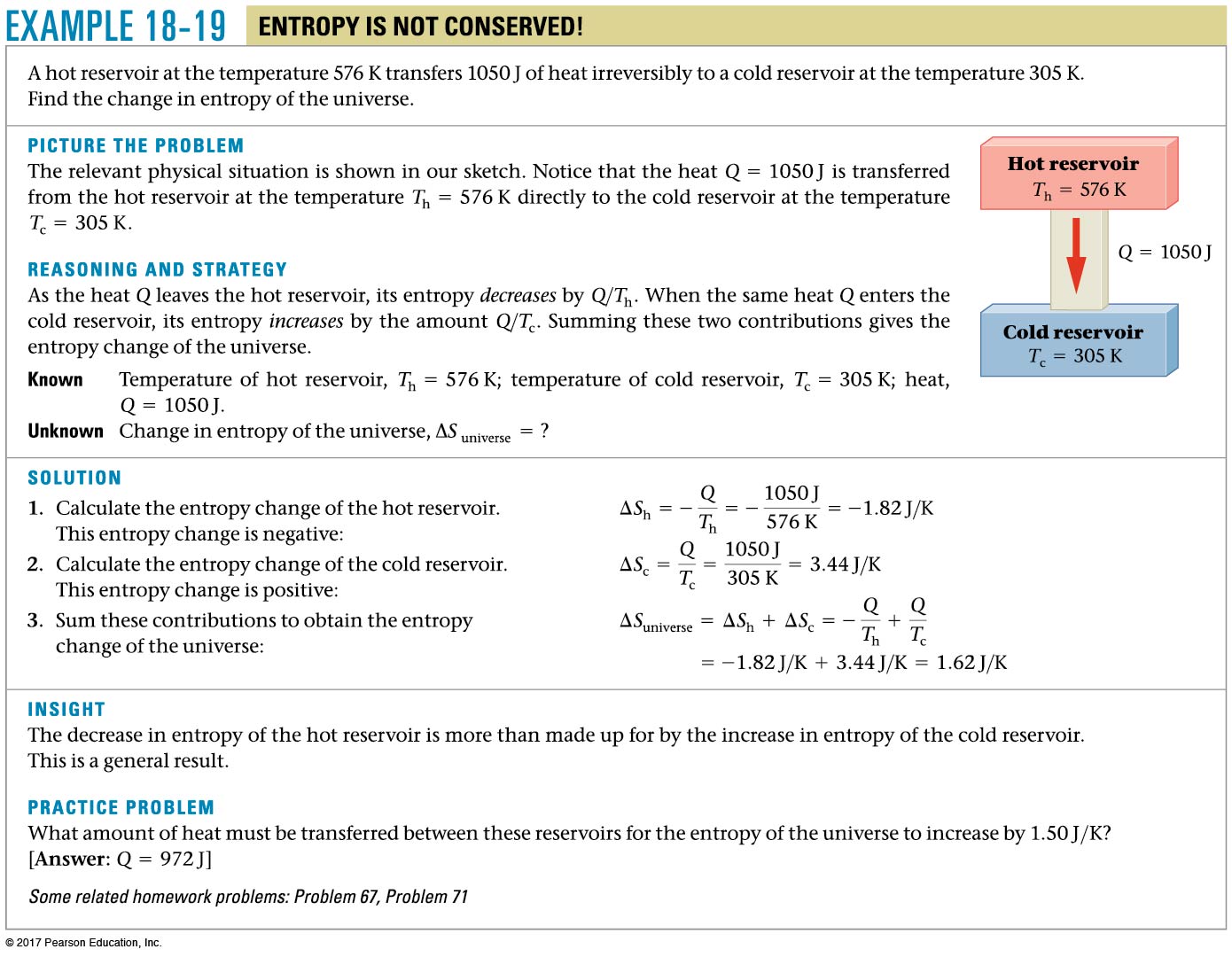 © 20b Pearson Education, Inc.
c-1 The Zeroth Law of Thermodynamics
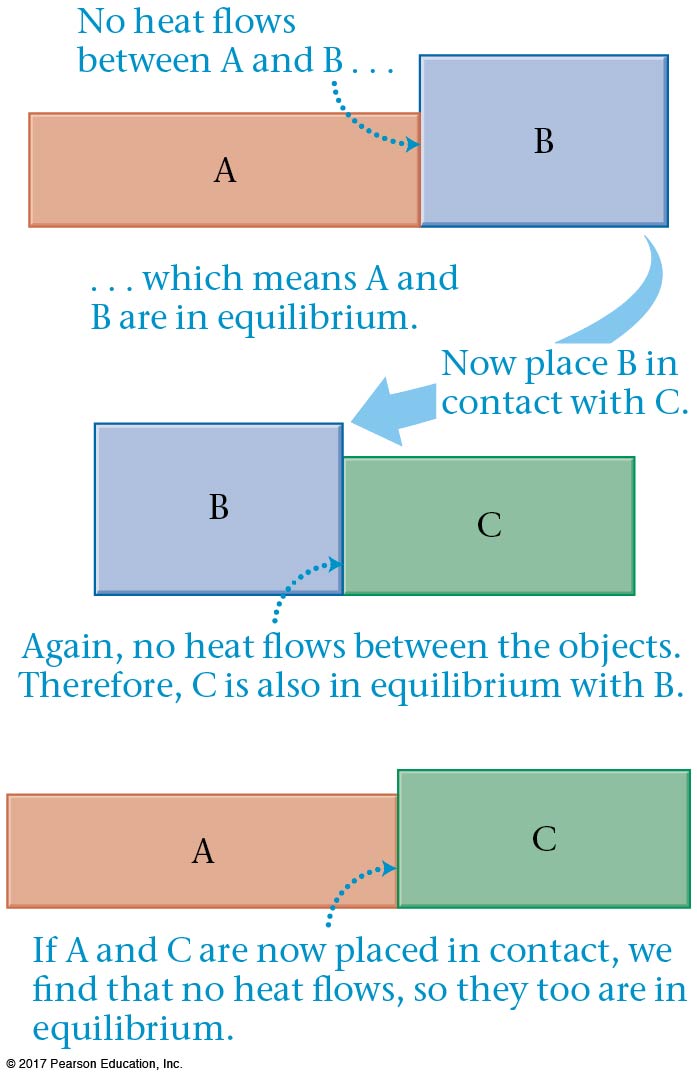 © 20b Pearson Education, Inc.
A small object, A, has the same temperature as a larger object, B. If the two are brought into thermal contact, which direction will heat flow?
From A to B
From B to A
There is no heat flow
© 20b Pearson Education, Inc.
Zeroth Law
[Speaker Notes: Answer: C]
A small object, A, has the same temperature as a larger object, B. If the two are brought into thermal contact, which direction will heat flow?
From A to B
From B to A
There is no heat flow
When the temperatures of two objects are the same, they are in thermal equilibrium and there will be no heat flow! This is true regardless of their relative mass. This is essentially a statement of the zeroth law of thermodynamics
© 20b Pearson Education, Inc.
Zeroth Law
c-2 The First Law of Thermodynamics
The first law of thermodynamics is a statement of the conservation of energy.
If a system’s volume is constant, and heat is added, its internal energy increases.
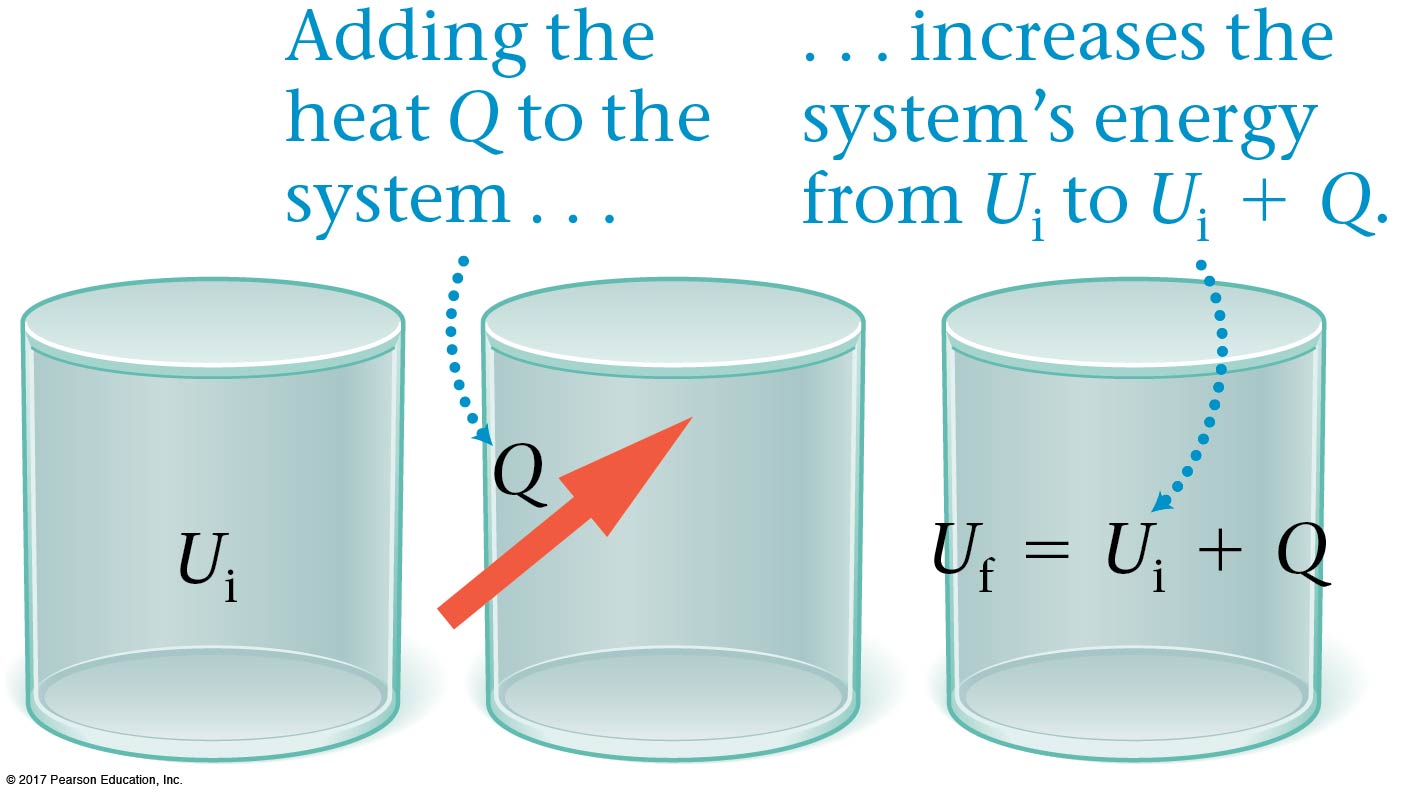 © 20b Pearson Education, Inc.
c-2 The First Law of Thermodynamics
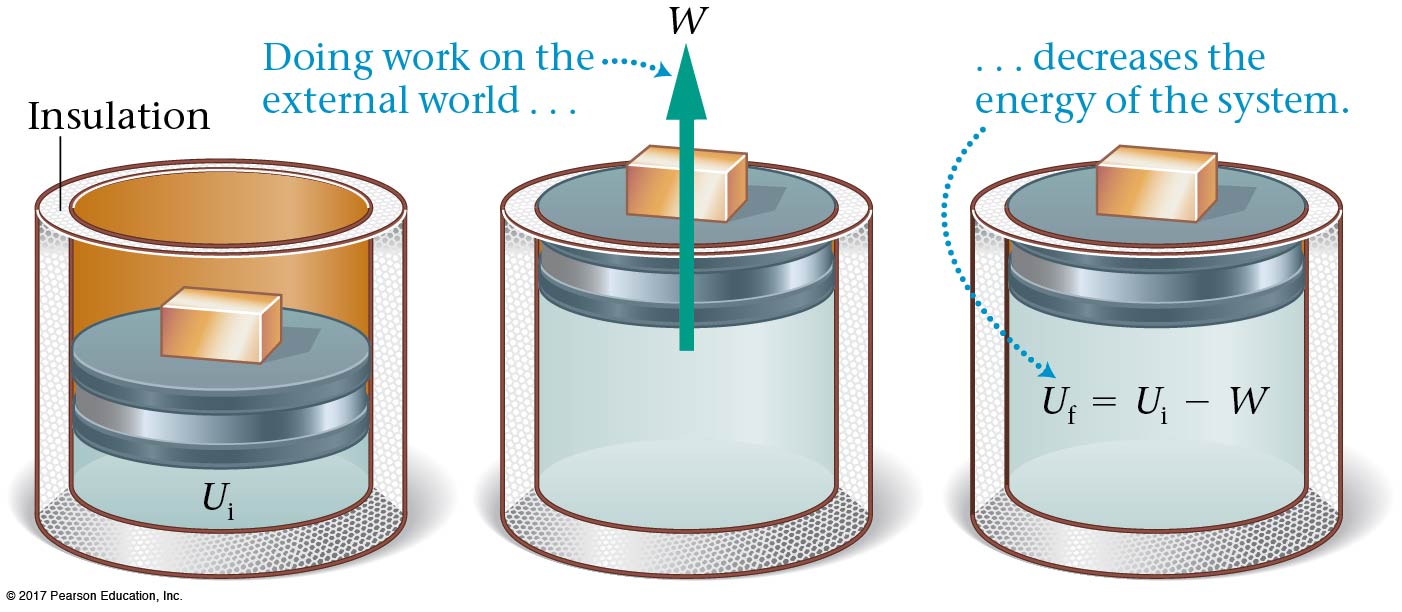 © 20b Pearson Education, Inc.
c-2 The First Law of Thermodynamics
Combining these gives the first law of thermodynamics. The change in a system’s internal energy is related to the heat Q and the work W as follows:                           [dU=dQ-PdV]
It is vital to keep track of the signs of Q and W.
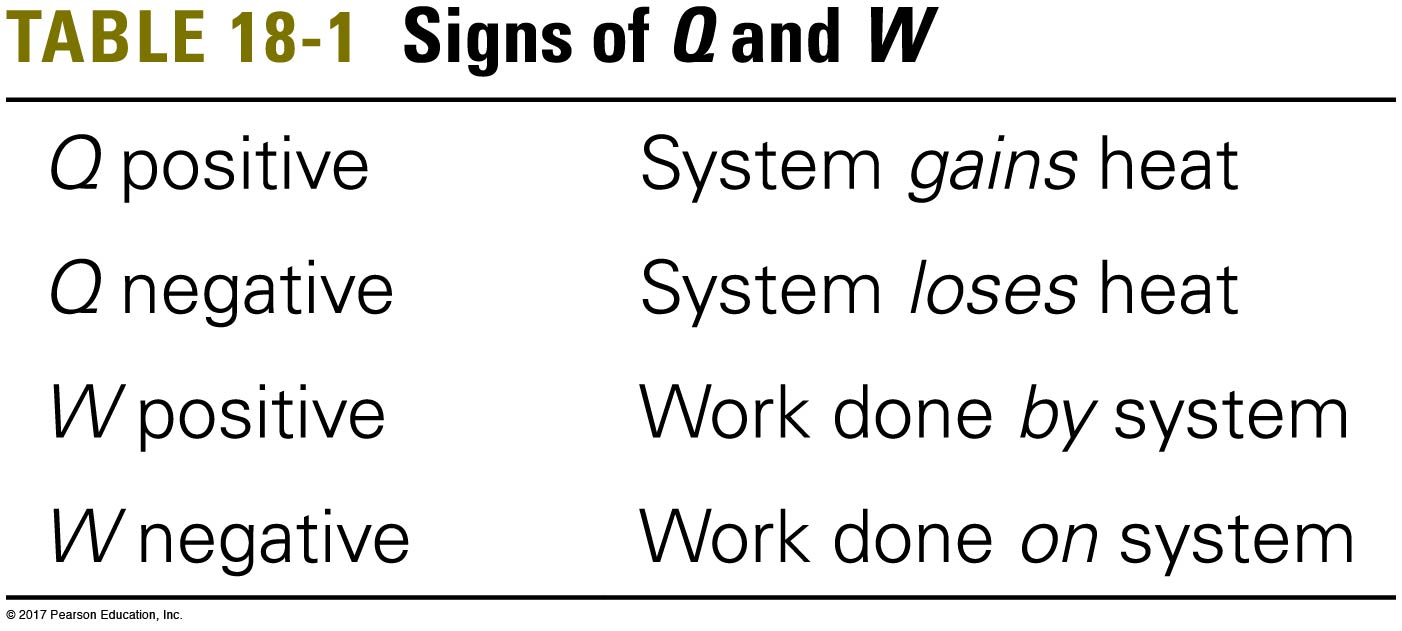 © 20b Pearson Education, Inc.
The First Law of ThermodynamicsdU=TdS-PdV
© 20b Pearson Education, Inc.
Example c.1
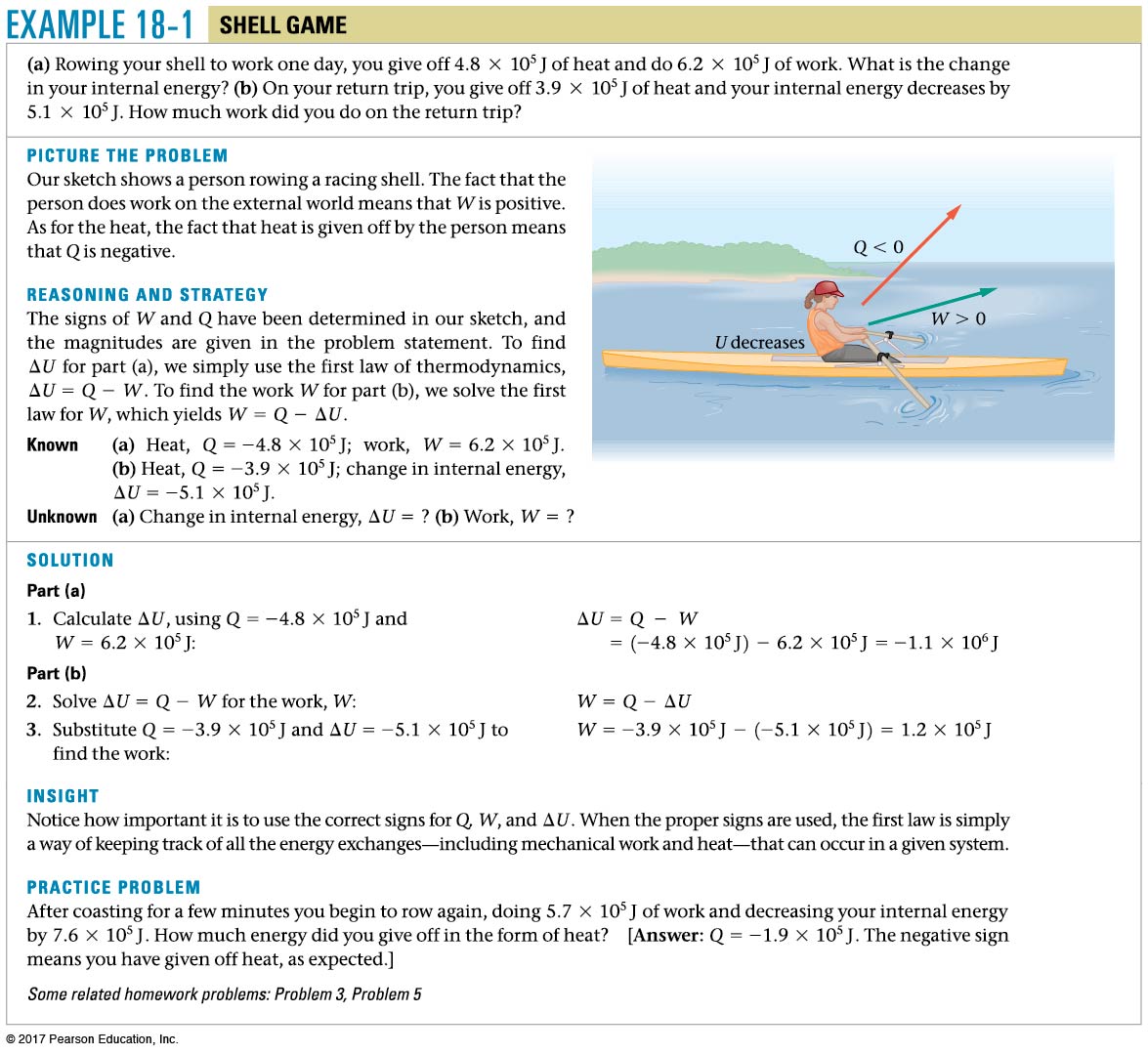 Which of the following is possible?
Heat is added to a system and the internal energy decreases.
Heat is added to a system and the internal energy increases.
Heat is added to a system and the internal energy remains the same.
All of the above
© 20b Pearson Education, Inc.
First Law
[Speaker Notes: Answer: D]
Which of the following is possible?
Heat is added to a system and the internal energy decreases.
Heat is added to a system and the internal energy increases.
Heat is added to a system and the internal energy remains the same.
All of the above
The first law is given by:
 ∆U = Q – W
However, in these three situations, the work is not given, so it is possible that even though Q is positive, the total ∆U could be either positive, negative, or zero.
© 20b Pearson Education, Inc.
First Law
c-2 The First Law of Thermodynamics
The internal energy of the system depends only on its temperature. The work done and the heat added, however, depend on the details of the process involved.
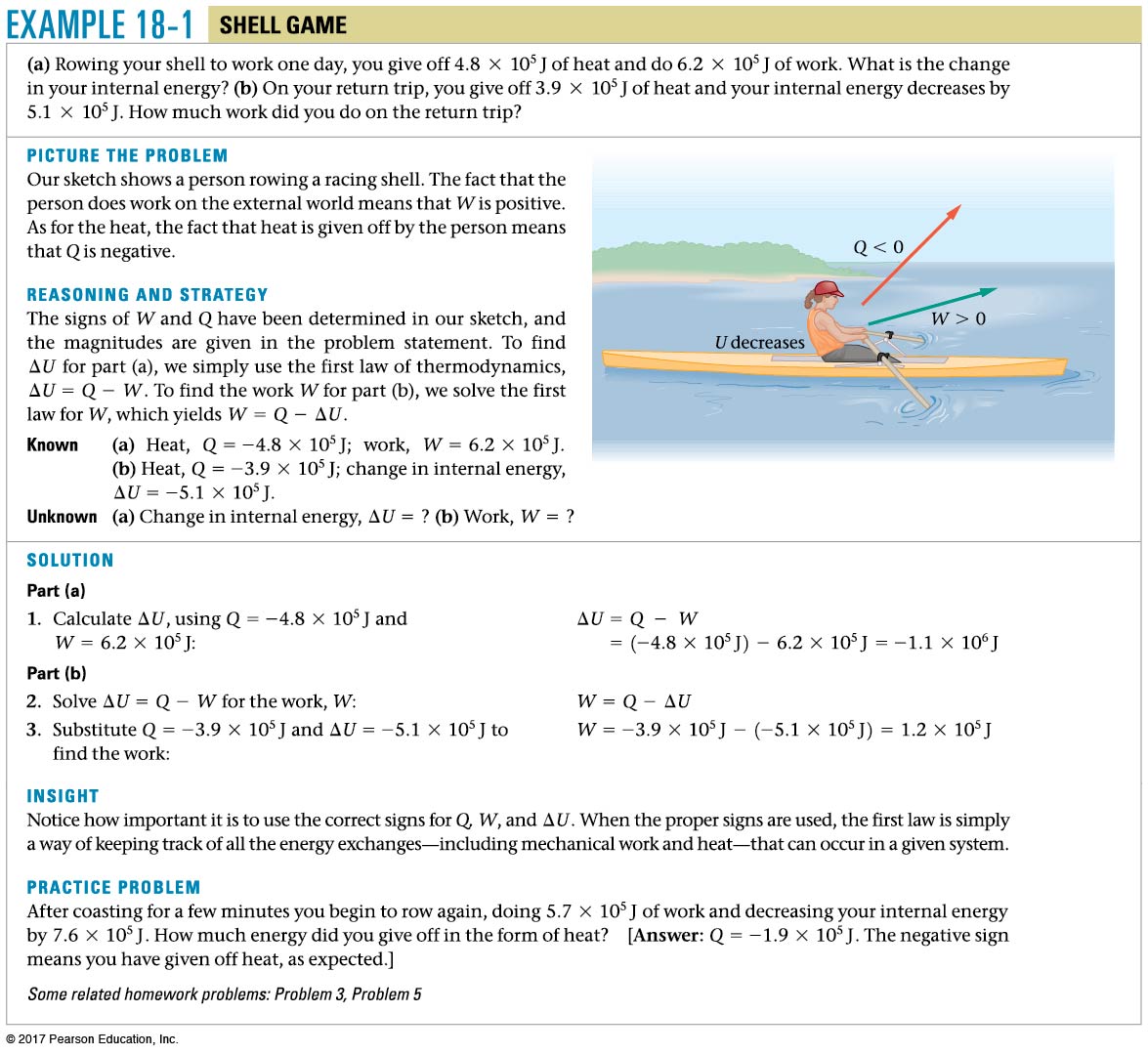 © 20b Pearson Education, Inc.
c-3 Thermal Processes: Ways in which the system can change
In everyday lives, the state of a system, such as its temperature, pressure, volume,… will change.
For example, this happened in steam engines, power generation, etc. Refrigerators, air conditioners, and heat pumps all use work to transfer heat from a cold object to a hot object.
We shall try to understand and describe these changes by focusing on one change at a time.
© 20b Pearson Education, Inc.
c-3 Thermal Processes: Ways in which the system can change
We will assume that all processes we discuss are quasi-static—they are slow enough that the system is always in equilibrium. 
We also assume they are reversible:
For a process to be reversible, it must be possible to return both the system and its surroundings to exactly the same states they were in before the process began.
© 20b Pearson Education, Inc.
Isothermal Constant Temperature Process
This is an idealized reversible process. The gas is compressed; the heat leaves the gas. (refrigerator)  Reverse: the gas expands and does work,  heat is drawn from the reservoir,(steam engine). 
Internal energy that is a function of temperature is unchanged.The piston is assumed frictionless.
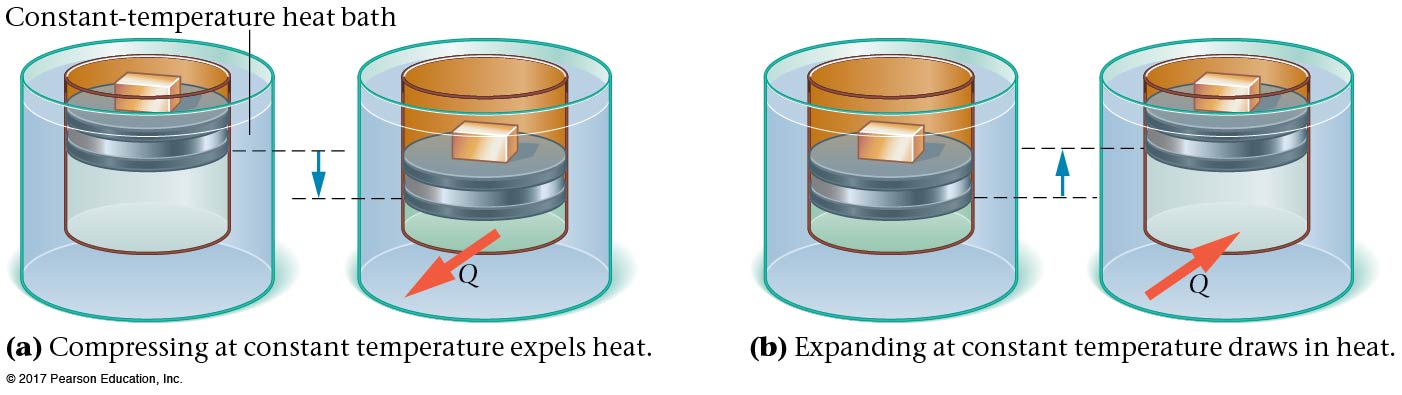 © 20b Pearson Education, Inc.
Constant Temperature Process,
If the temperature is constant for an ideal gas (pV=nRT), the pressure varies inversely with the volume.
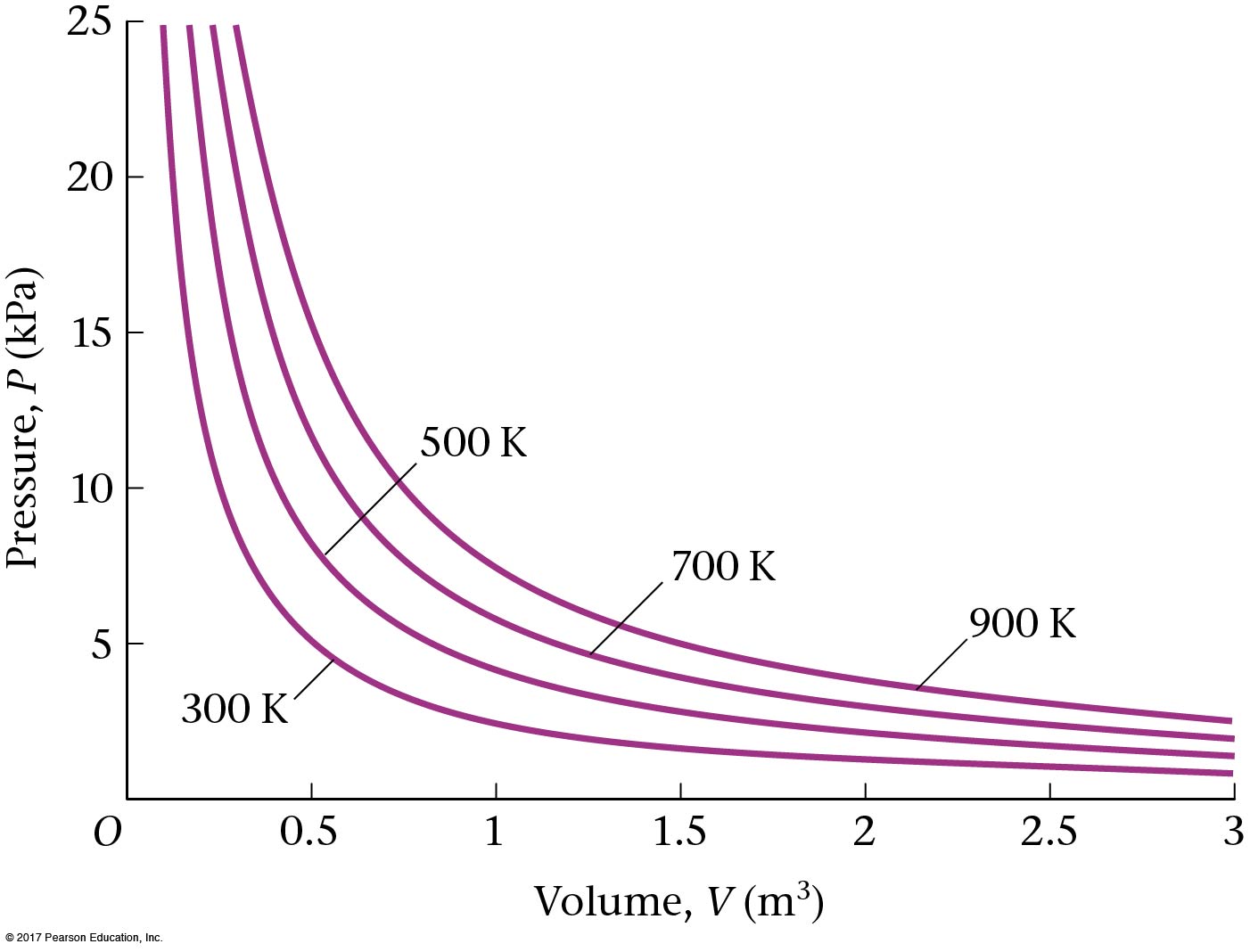 © 20b Pearson Education, Inc.
Constant Temperature Process
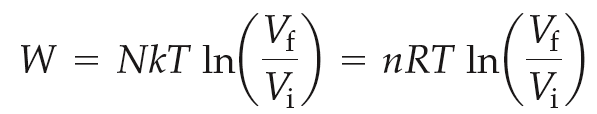 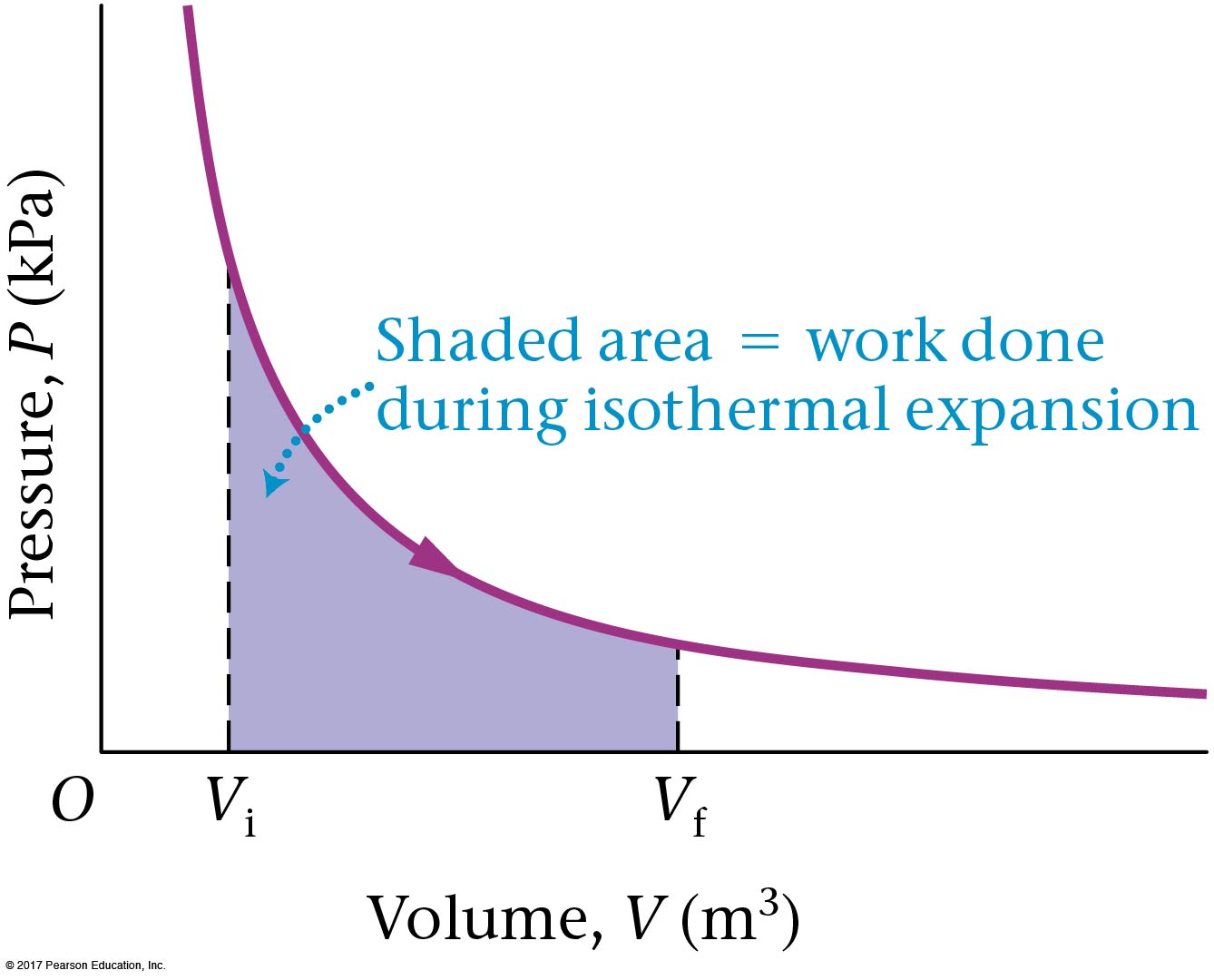 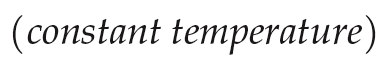 © 20b Pearson Education, Inc.
Example c.5
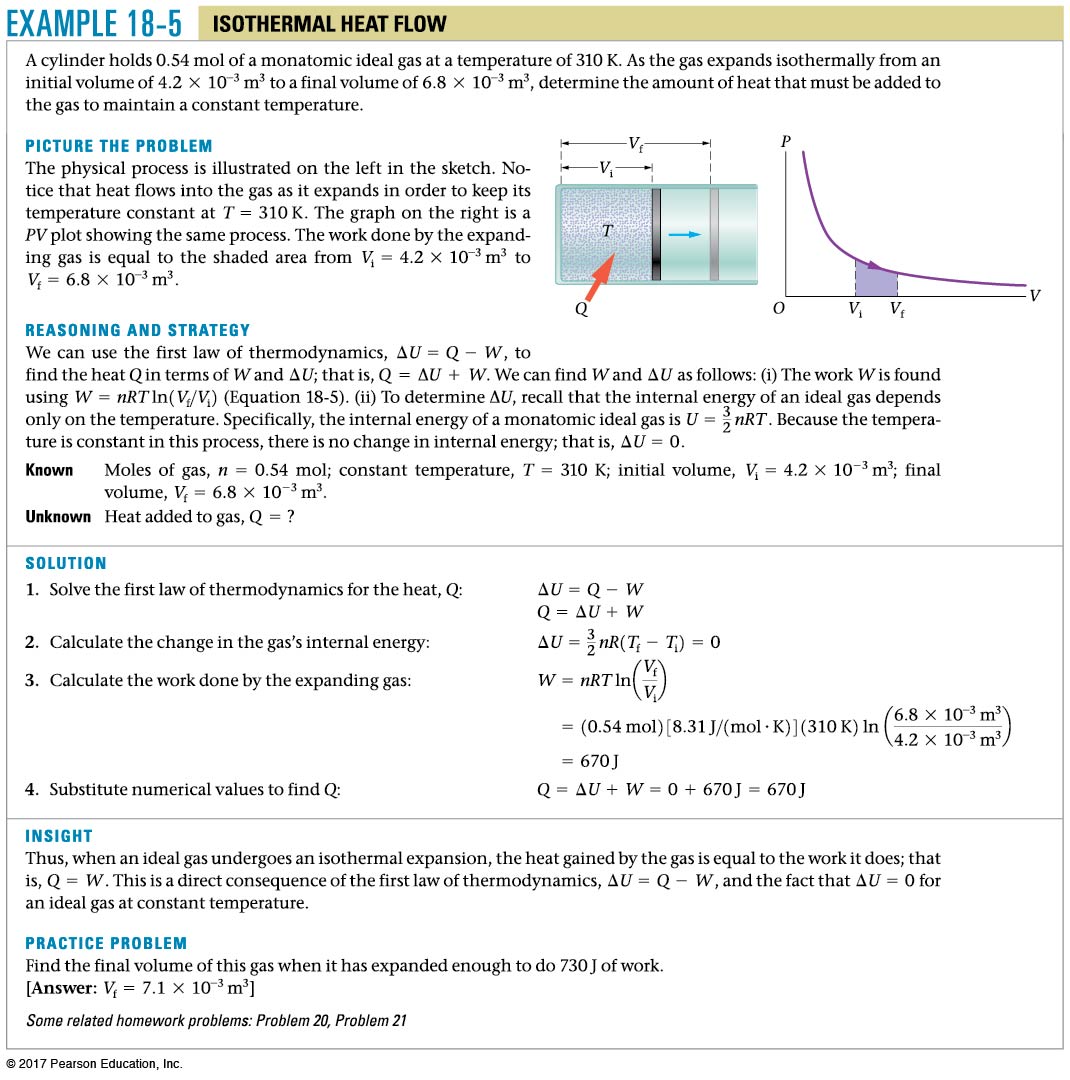 © 20b Pearson Education, Inc.
F=U-TS. Because dU=dW+TdS,dF=dW-SdT For isothermal processes dT=0, dF=dW.
© 20b Pearson Education, Inc.
Constant Pressure Process
Work done by an expanding gas, constant pressure:
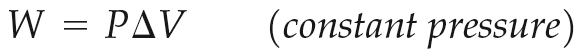 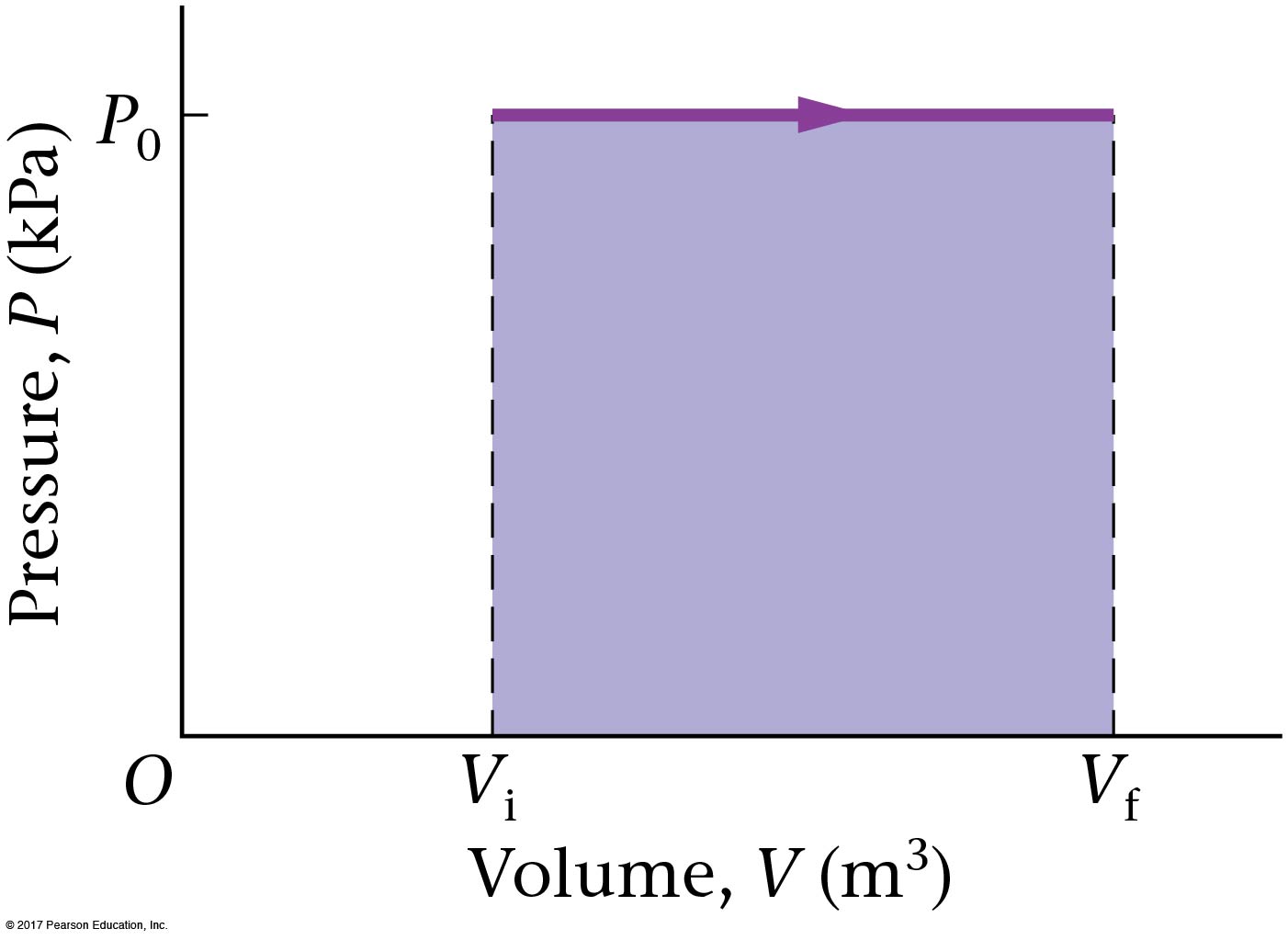 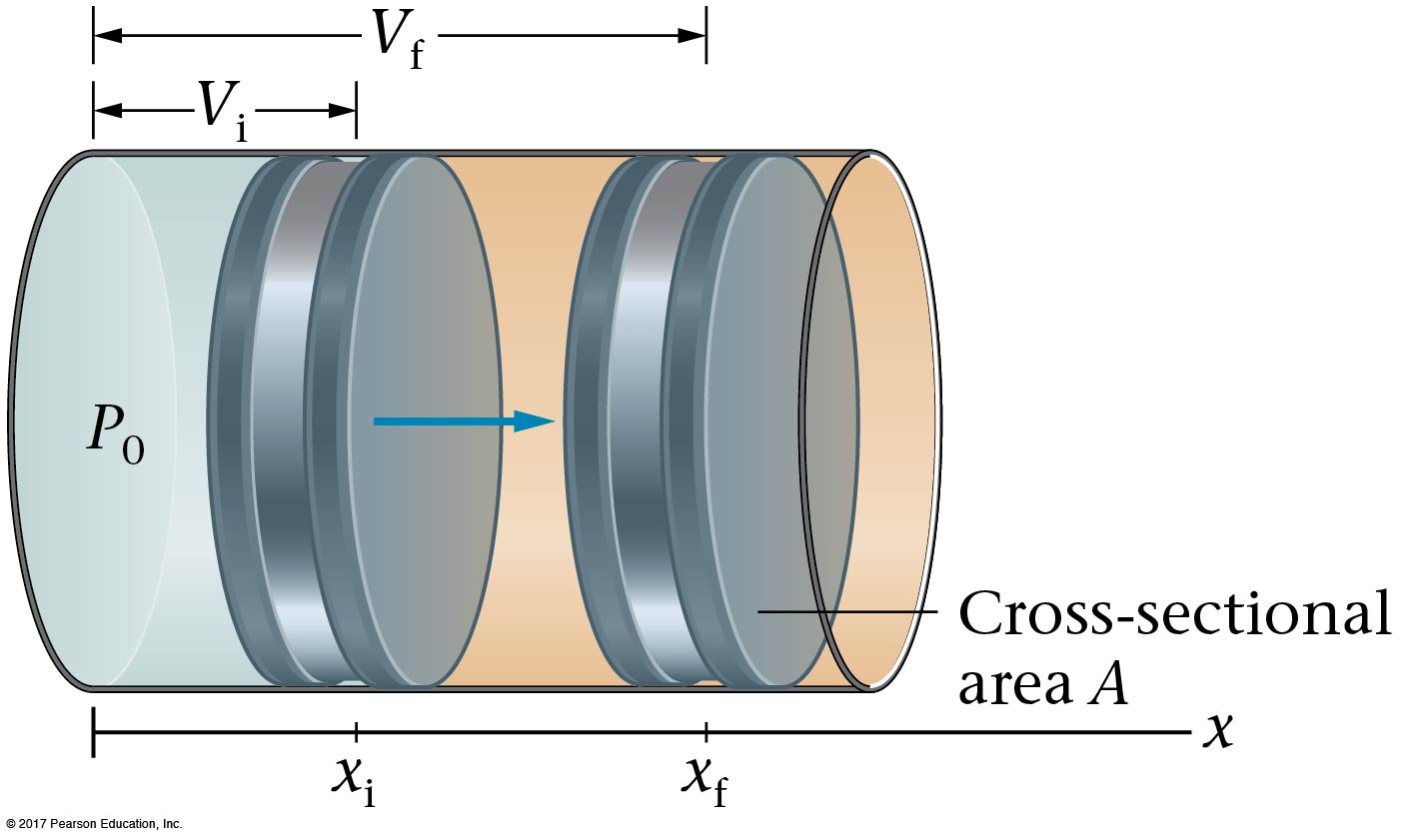 © 20b Pearson Education, Inc.
Example c.3
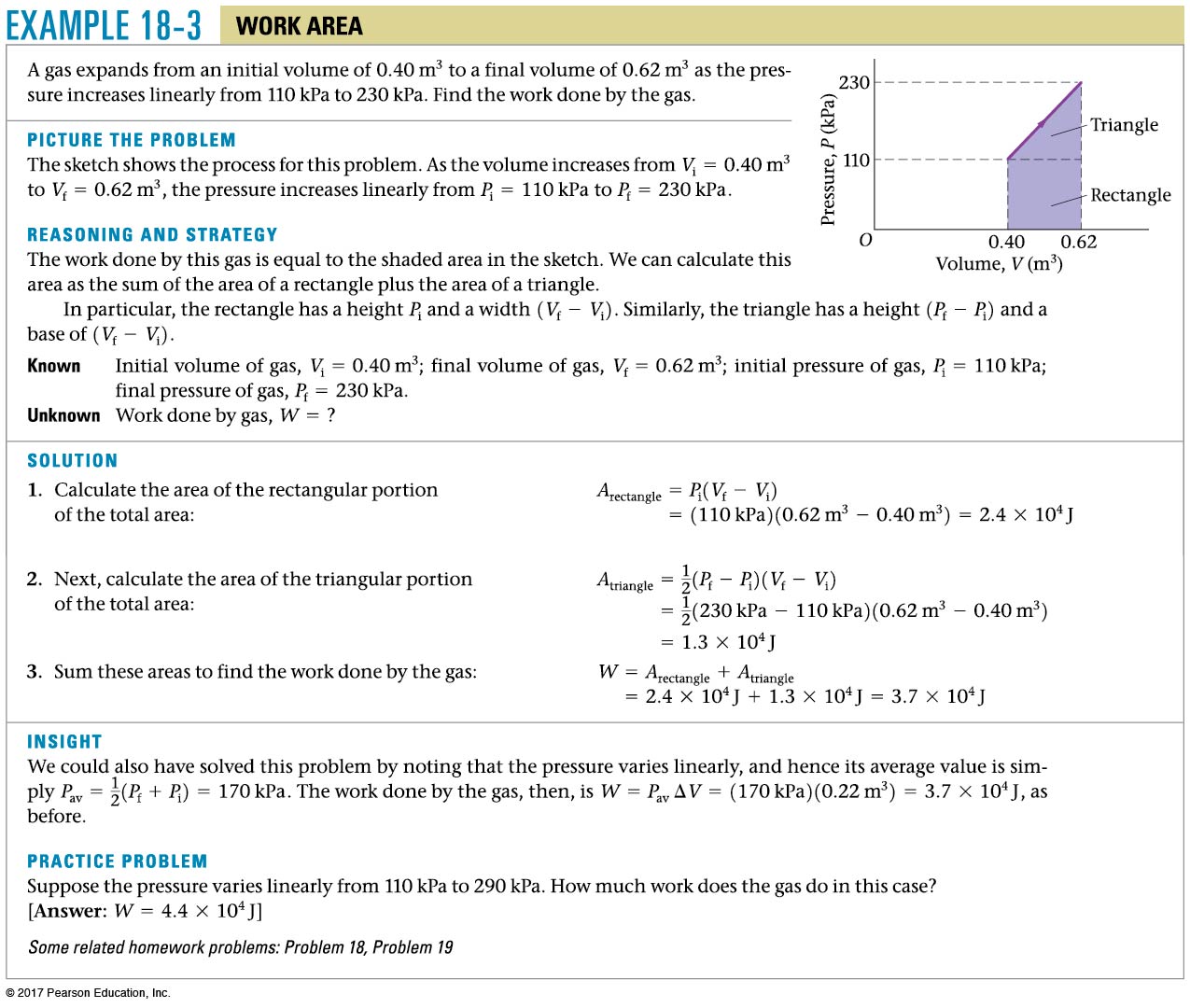 © 20b Pearson Education, Inc.
Constant Volume Process
If the volume stays constant, nothing moves and no work is done.
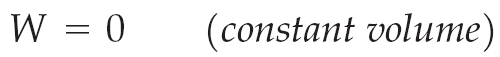 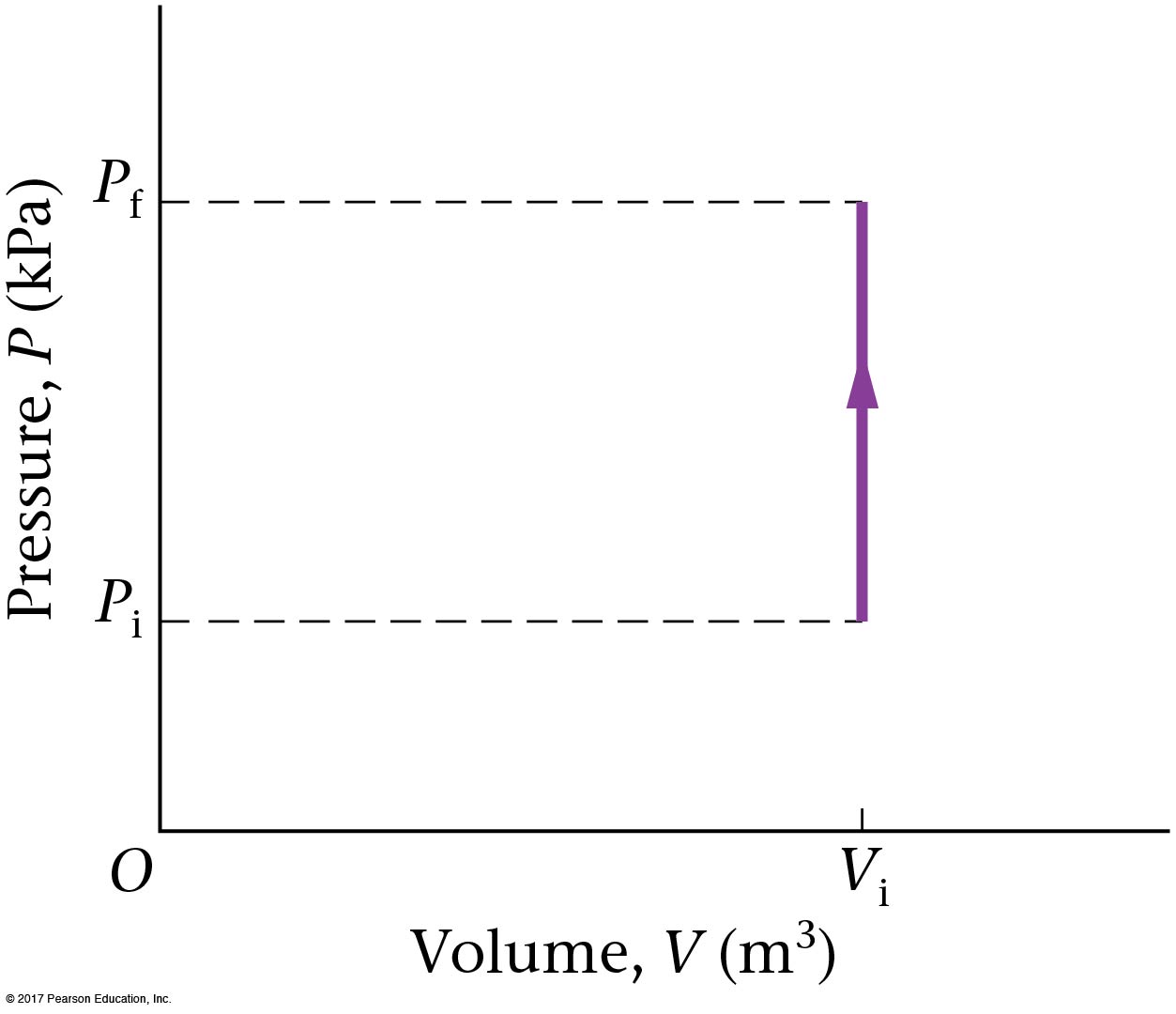 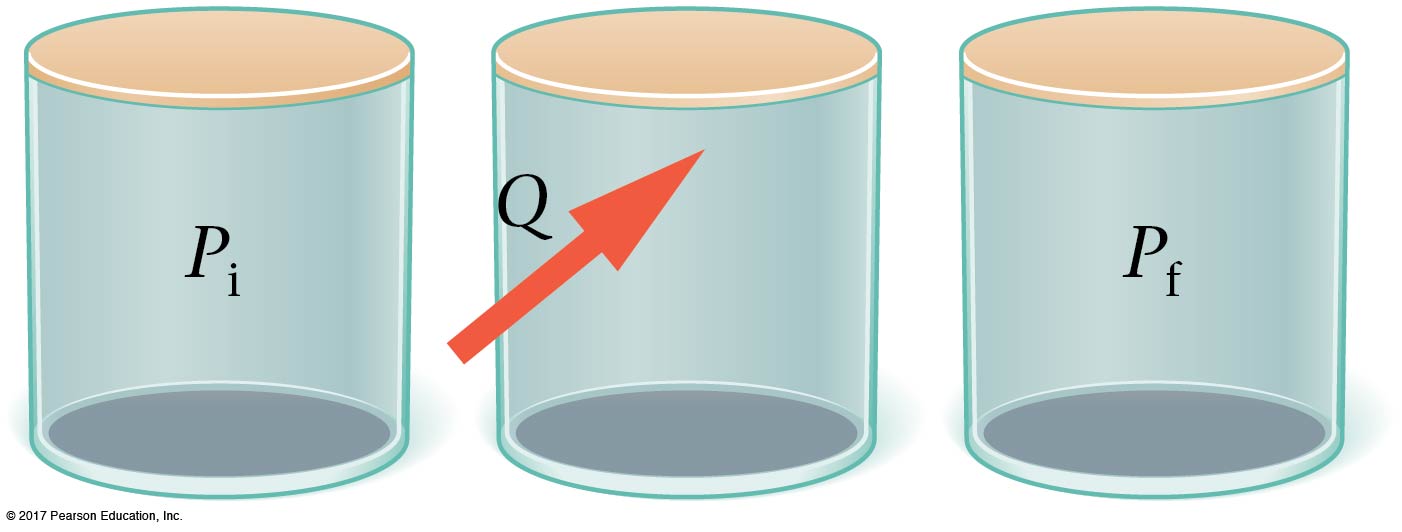 © 20b Pearson Education, Inc.
Adiabatic process
An adiabatic process is one in which no heat flows into or out of the system. The adiabatic P-V curve is similar to the isothermal one but is steeper.                               (explained later). One way to ensure that a process is adiabatic is to insulate the system.
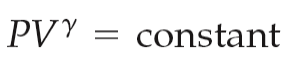 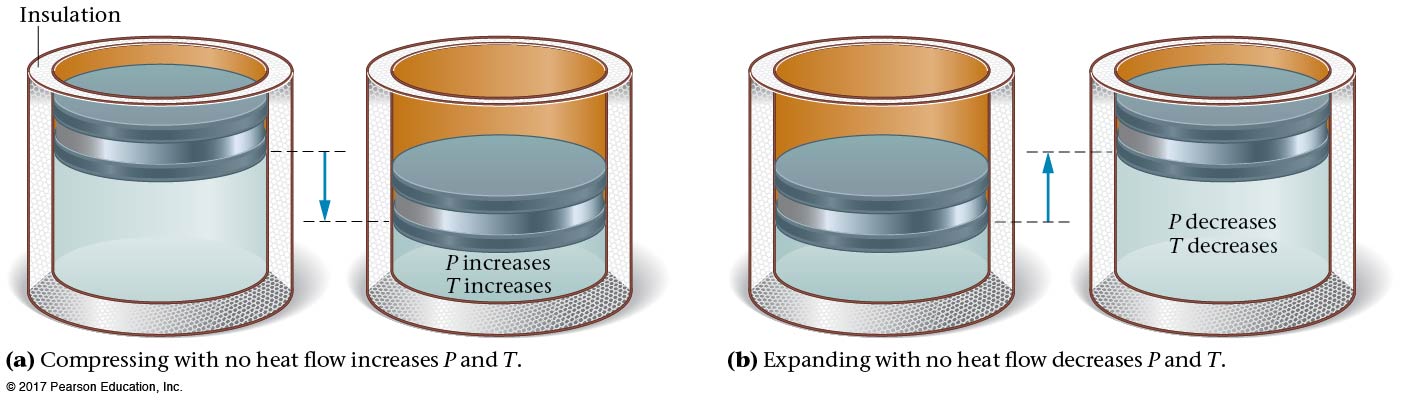 © 20b Pearson Education, Inc.
Adiabatic process
Another way to ensure that a process is effectively adiabatic is to have the volume change occur very quickly. In this case, heat has no time to flow in or out of the system.
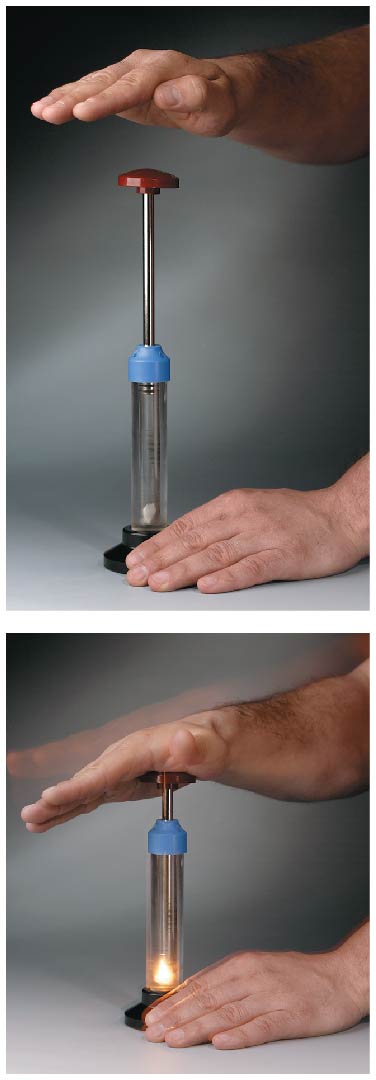 © 20b Pearson Education, Inc.
c-3 Thermal Processes
Here is a summary of the different types of thermal processes:
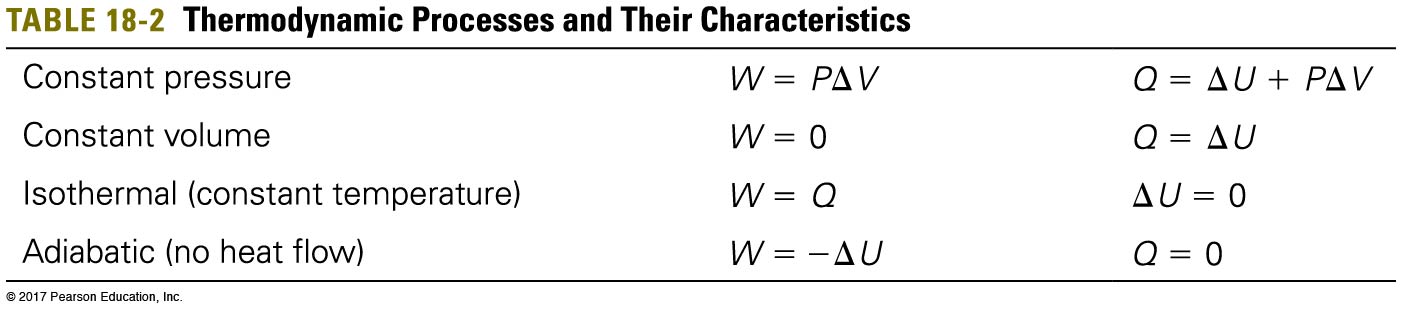 © 20b Pearson Education, Inc.
In the closed thermodynamic cycle shown in the P-V diagram, the work done by the gas is
positive.
zero.
negative.
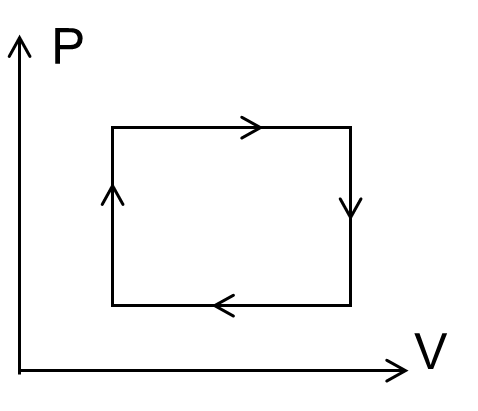 © 20b Pearson Education, Inc.
Work
[Speaker Notes: Answer: A]
In the closed thermodynamic cycle shown in the P-V diagram, the work done by the gas is
positive.
zero.
negative.
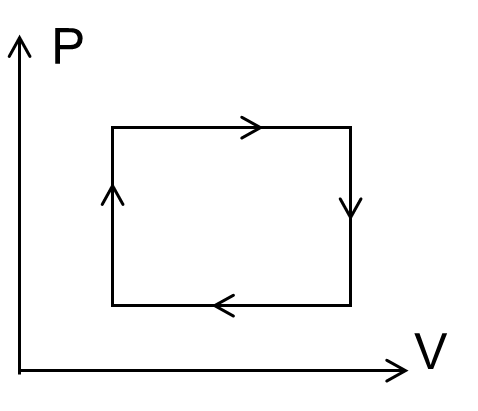 The gas expands at a higher pressure
and compresses at a lower pressure.
In general, clockwise = positive work;
counterclockwise = negative work.
© 20b Pearson Education, Inc.
Work
A gas expands adiabatically from state A to state B. If this is true, then it is true that
The temperature is constant.
No work is done on or by the gas.
The internal energy increases.
The temperature decreases.
None of the above
© 20b Pearson Education, Inc.
State Change
[Speaker Notes: Answer: D]
A gas expands adiabatically from state A to state B. If this is true, then it is true that
The temperature is constant.
No work is done on or by the gas.
The internal energy increases.
The temperature decreases.
None of the above
In an adiabatic process:
Q = 0 -- there is no heat exchange, and as the volume increases,
W > 0 -- by the first law of thermodynamics: ∆U <0
Thus, the temperature decreases.
© 20b Pearson Education, Inc.
State Change
A gas is heated at constant volume from state A to state B. If this is true, then it is true that
the internal energy is constant.
no work is done on or by the gas.
the internal energy decreases.
no heat is added or lost by the system.
none of the above
© 20b Pearson Education, Inc.
State Change
[Speaker Notes: Answer: B]
A gas is heated at constant volume from state A to state B. If this is true, then it is true that
the internal energy is constant.
no work is done on or by the gas.
the internal energy decreases.
no heat is added or lost by the system.
none of the above
In a constant volume process:
W = 0 -- there is no volume change so there is no work. 
Q is >0 as heat is added and by the first law of thermodynamics:
∆U is >0
© 20b Pearson Education, Inc.
State Change
A gas expands isothermally from state A to state B. If this is true, then it is true that
the system does not add or lose heat.
no work is done on or by the gas.
the internal energy increases.
the gas does positive work.
none of the above.
© 20b Pearson Education, Inc.
State Change
[Speaker Notes: Answer: D]
A gas expands isothermally from state A to state B. If this is true, then it is true that
the system does not add or lose heat.
no work is done on or by the gas.
the internal energy increases.
the gas does positive work.
none of the above.
In an isothermal expansion process:
∆U = 0 -- there is no temperature change, so there is no change in internal energy. The work is given by the equation:
W= nRT ln(Vf/Vi) which for an expansion is > ; the gas does positive work. And by the first law of thermodynamics: Q = W, so Q is >0.
© 20b Pearson Education, Inc.
State Change
Specific Heats for an Ideal Gas: Constant Pressure, Constant Volume
Specific heats for ideal gases must be quoted either at constant pressure or at constant volume. For a constant-volume process:
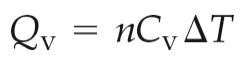 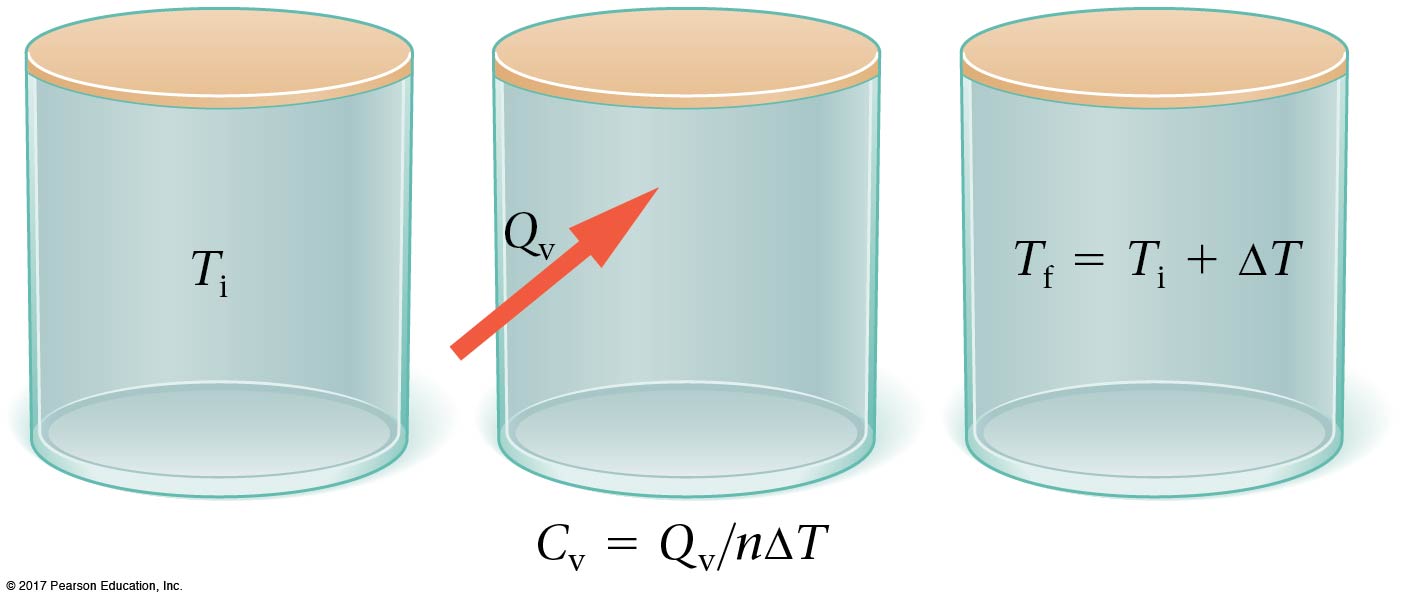 © 20b Pearson Education, Inc.
c-4 Specific Heat for an Ideal Gas at Constant Pressure
At constant pressure:
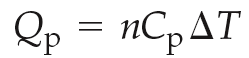 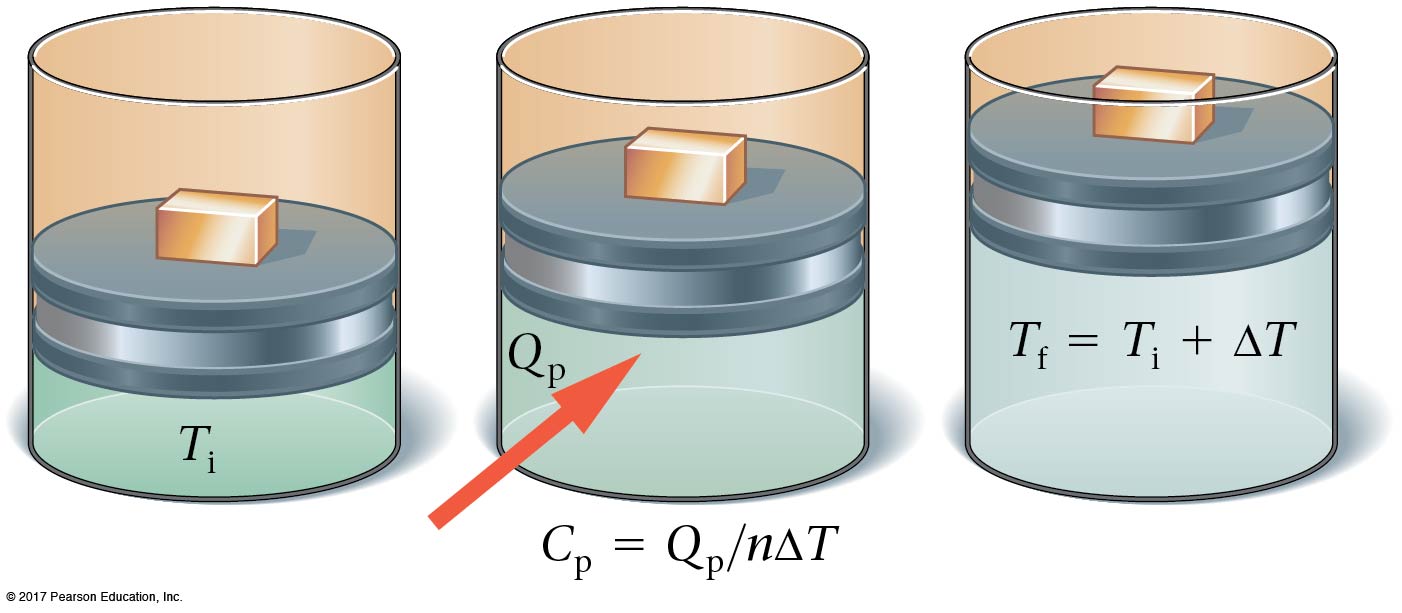 © 20b Pearson Education, Inc.
c-4 Specific Heats for an Ideal Gas: Constant Pressure, Constant Volume
Both CV and CP can be calculated for a monatomic ideal gas using the first law of thermodynamics.
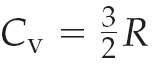 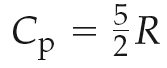 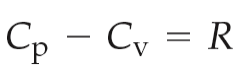 © 20b Pearson Education, Inc.
© 20b Pearson Education, Inc.
c-4 Specific Heats for an Ideal Gas: Constant Pressure, Constant Volume
Although this calculation was done for an ideal, monatomic gas, it works well for real gases.
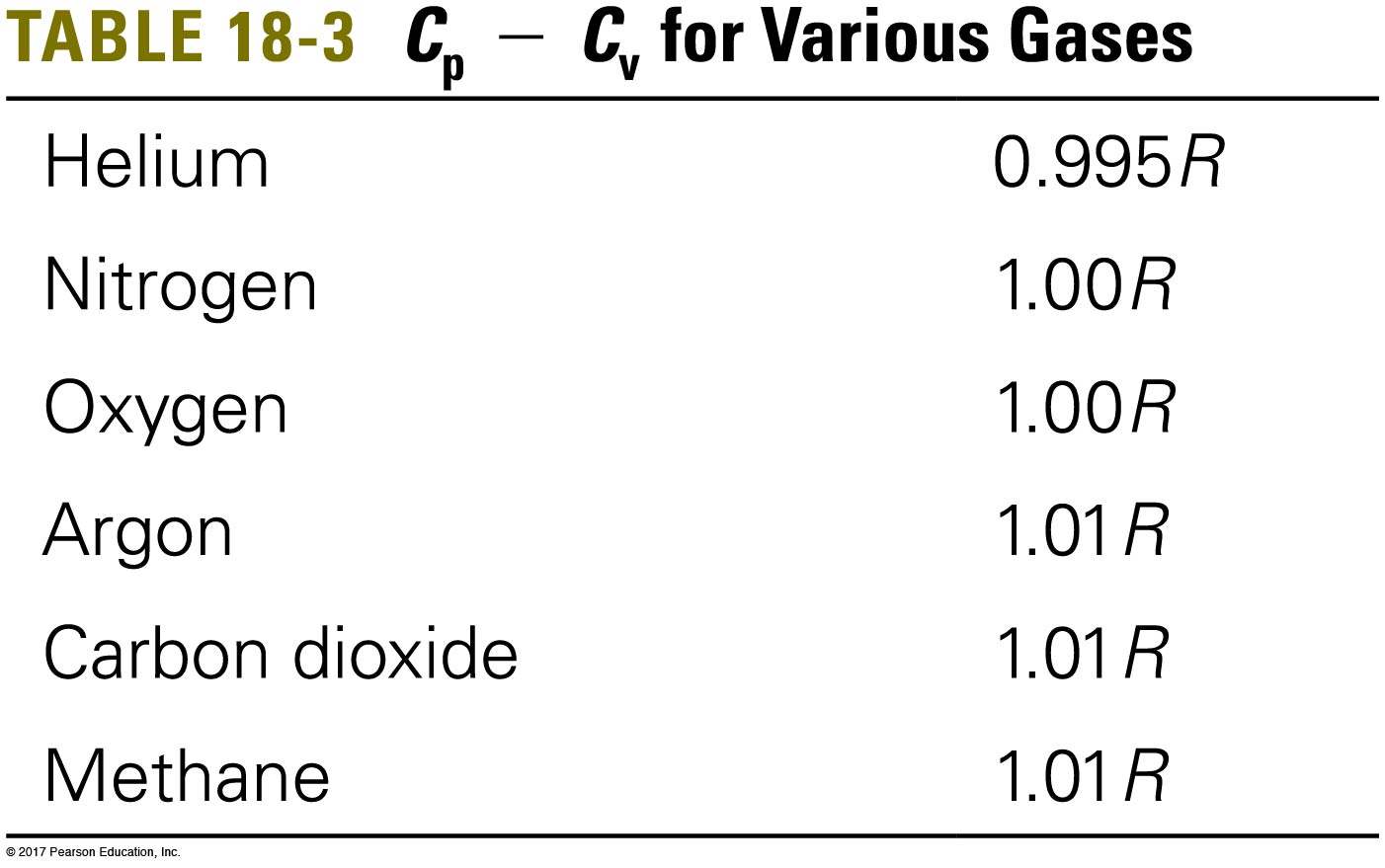 © 20b Pearson Education, Inc.
c-4 Adiabatic process
The P-V curve for an adiabatic process is given by: 

     Where: 

This      is for a monatomicgas:
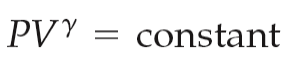 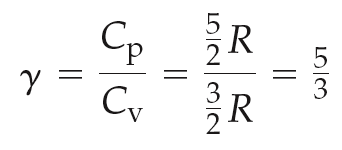 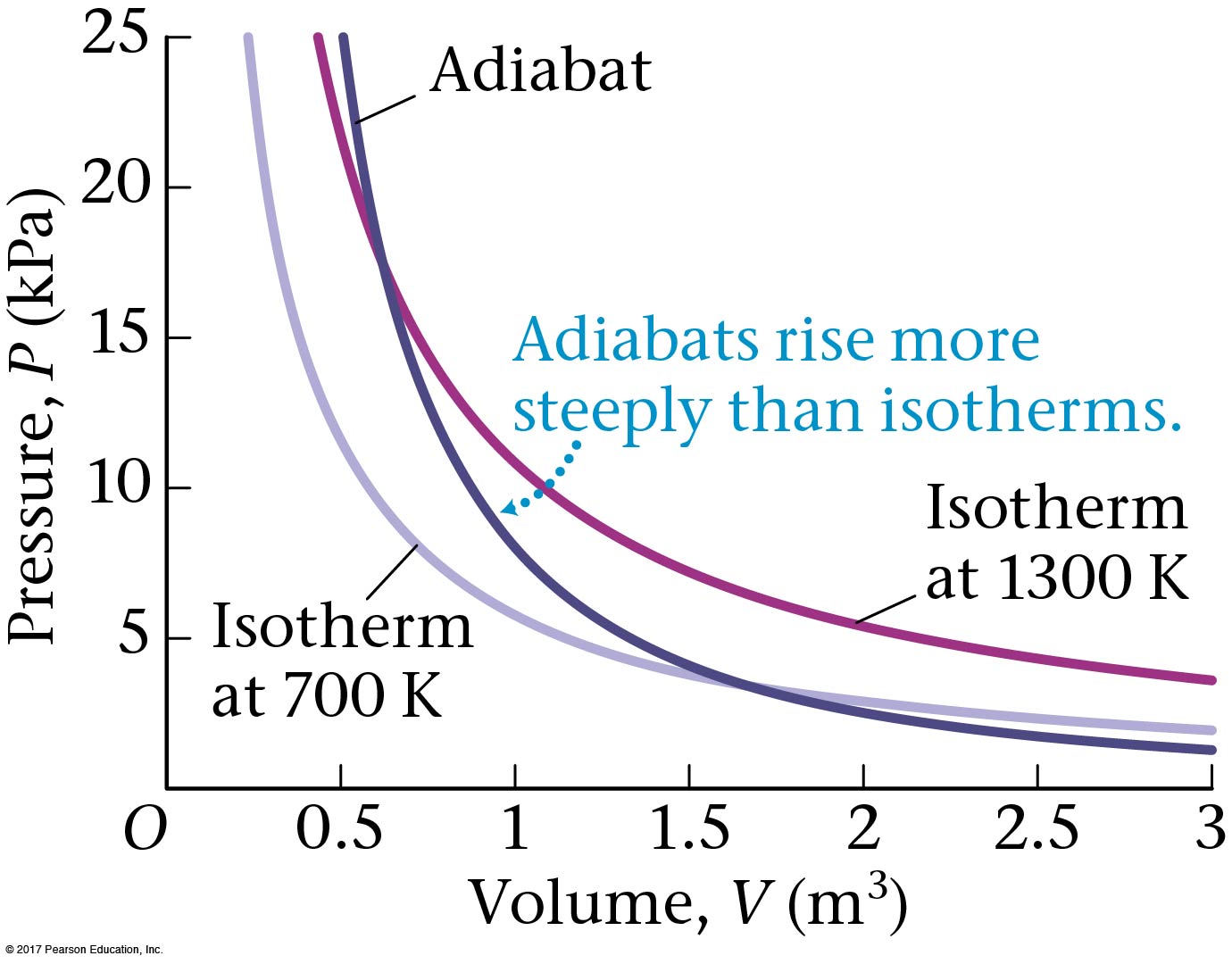 © 20b Pearson Education, Inc.
Adiabatic dQ=0dU=-PdV
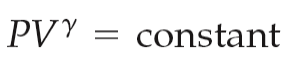 © 20b Pearson Education, Inc.
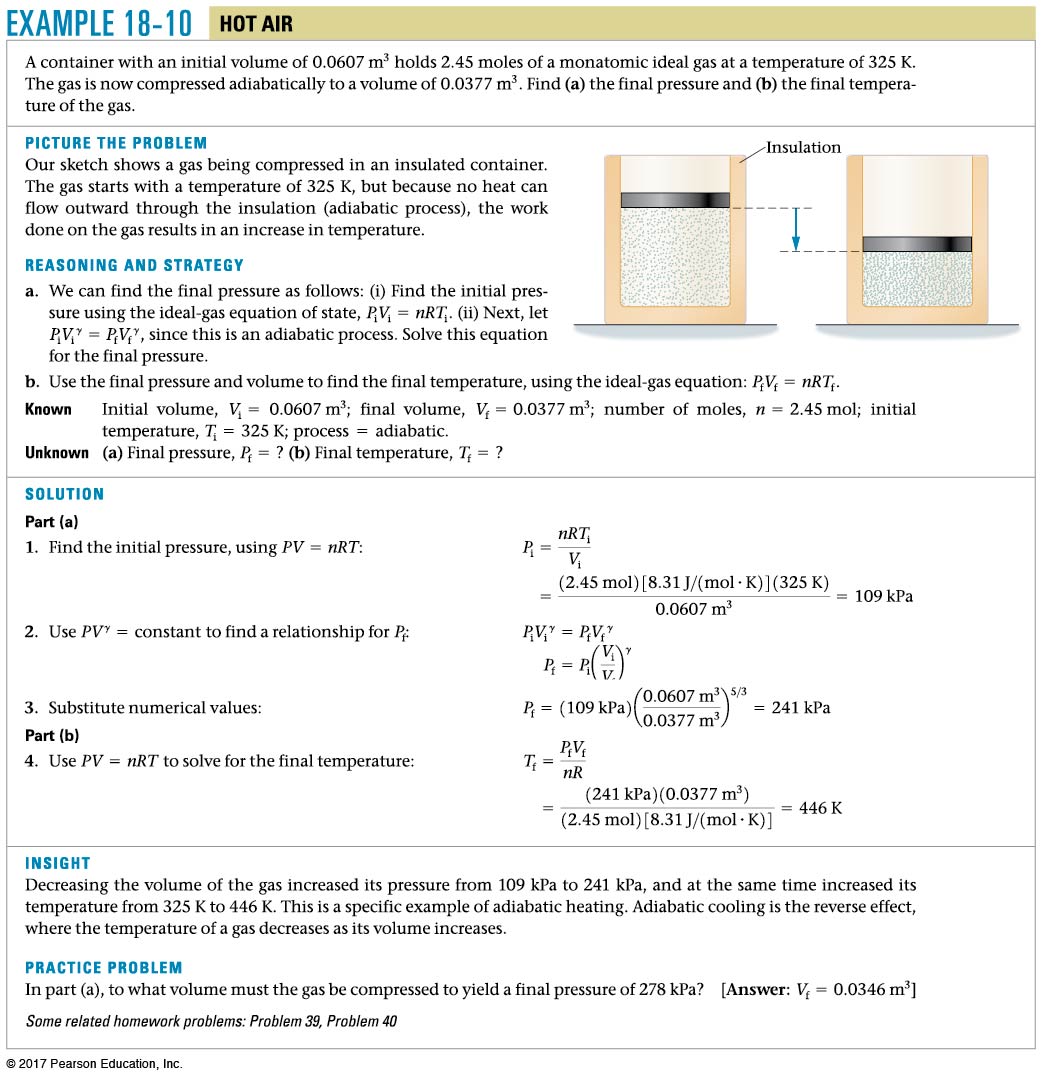 Example c.10
© 20b Pearson Education, Inc.
© 20b Pearson Education, Inc.
c-5 The Second Law of Thermodynamics
We observe that heat always flows spontaneously from a warmer object to a cooler one, although the opposite would not violate the conservation of energy. This direction of heat flow is one of the ways of expressing the second law of thermodynamics: 
When objects of different temperatures are brought into thermal contact, the spontaneous flow of heat that results is always from the high temperature object to the low temperature object. Spontaneous heat flow never proceeds in the reverse direction.
© 20b Pearson Education, Inc.
Approach to equilibrium (2nd law) : Entropy = ln (number of configurations) always increases
An engineer proposes an engine that essentially takes heat from the cooler ocean and powers a submarine, then expels heat to the warmer atmosphere. Does this violate the first law of thermodynamics, the second law, or both?
The first law
The second law
Both
© 20b Pearson Education, Inc.
Submarine Power
[Speaker Notes: Answer: B]
An engineer proposes an engine that essentially takes heat from the cooler ocean and powers a submarine, then expels heat to the atmosphere. Does this violate the first law of thermodynamics, the second law, or both?
The first law
The second law
Both
This does not violate the first law of thermodynamics depending on the values of Q, but it does violate the second law of thermodynamics, as heat is flowing from the cold sea to the warmer atmosphere.
© 20b Pearson Education, Inc.
Submarine Power
c-6 Heat Engines and the Carnot Cycle
A heat engine is a device that converts heat into work. A classic example is the steam engine. Fuel heats the water; the vapor expands and does work against thepiston; the vaporcondenses back intowater again and thecycle repeats.
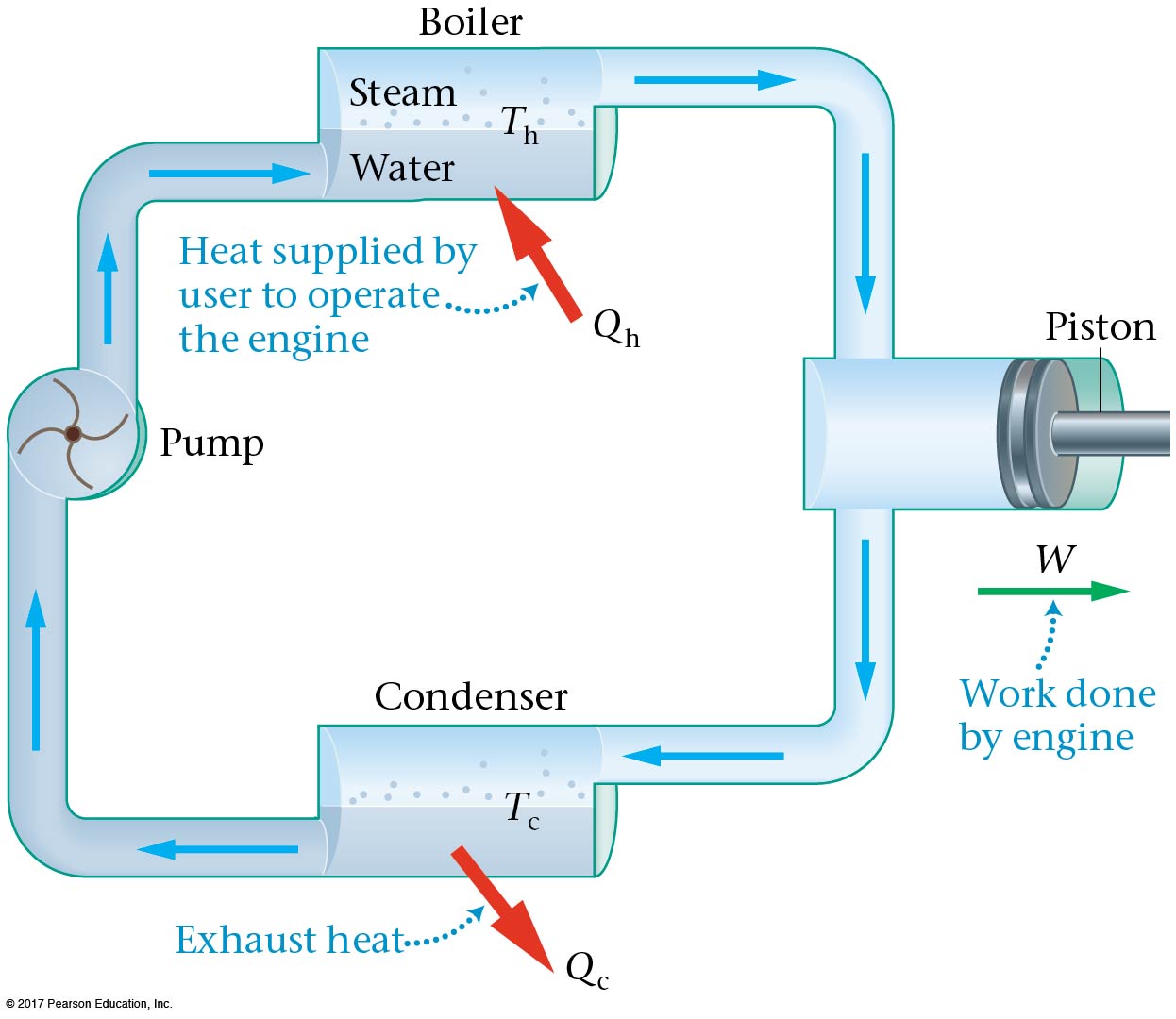 © 20b Pearson Education, Inc.
c-6 Heat Engines and the Carnot Cycle
All heat engines have:
a high-temperature reservoir.
a low-temperature reservoir.
a cyclical engine.
These are illustrated schematically here.
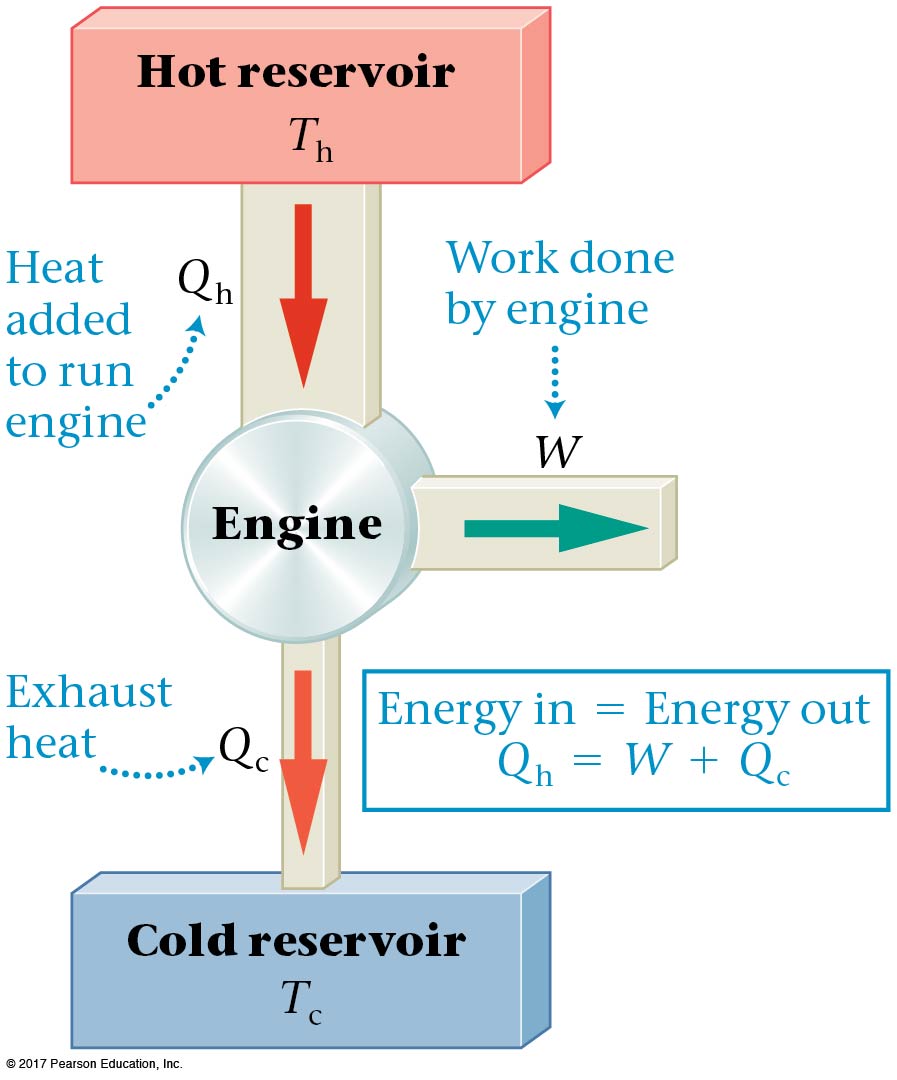 © 20b Pearson Education, Inc.
c-6 Heat Engines and the Carnot Cycle
An amount of heat Qh is supplied from the hot reservoir to the engine during each cycle. Of that heat, some appear as work, and the rest, Qc, is given off as waste heat to the cold reservoir.

The efficiency is the fraction of the heat supplied to the engine that appears as work:
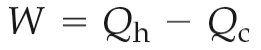 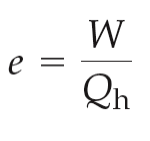 © 20b Pearson Education, Inc.
c-6 Heat Engines and the Carnot Cycle
The efficiency can also be written:



In order for the engine to run, there must be a temperature difference; otherwise, heat will not be transferred.
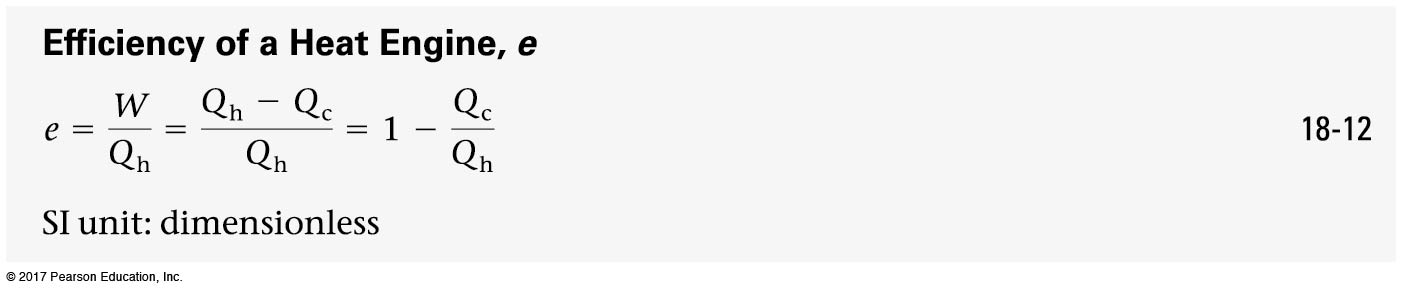 © 20b Pearson Education, Inc.
c-6 Heat Engines and the Carnot Cycle
The idealized maximum-efficiency heat engine is described in Carnot’s theorem:
If an engine operating between two constant-temperature reservoirs is to have maximum efficiency, it must be an engine in which all processes are reversible. For example, if there is friction, the process is irreversible.
In addition, all reversible engines operating between the same two temperatures, Tc and Th, have the same efficiency.
© 20b Pearson Education, Inc.
c-6 Heat Engines and the Carnot Cycle
If the efficiency depends only on the two temperatures, the ratio of the temperatures must be the same as the ratio of the transferred heats. Therefore, the maximum efficiency of a heat engine can be written:
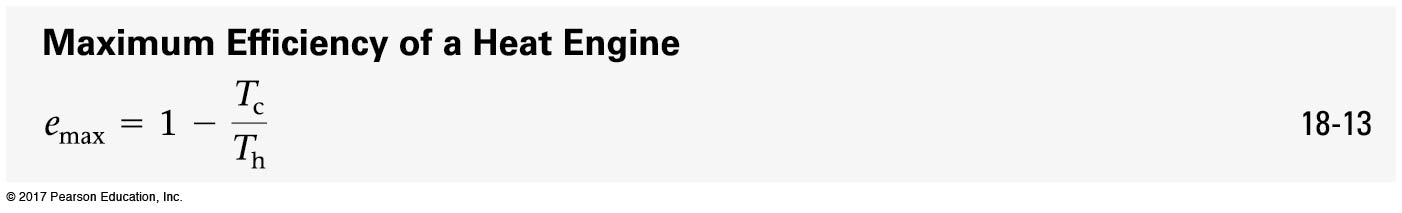 © 20b Pearson Education, Inc.
c-6 Heat Engines and the Carnot Cycle
The maximum work a heat engine can do is then:



If the two reservoirs are at the same temperature, the efficiency is zero; the smaller the ratio of the cold temperature to the hot temperature, the closer the efficiency will be to 1.
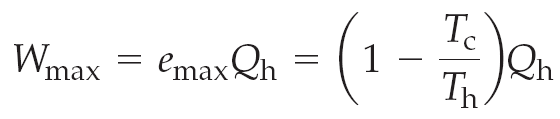 © 20b Pearson Education, Inc.
Proof
© 20b Pearson Education, Inc.
© 20b Pearson Education, Inc.